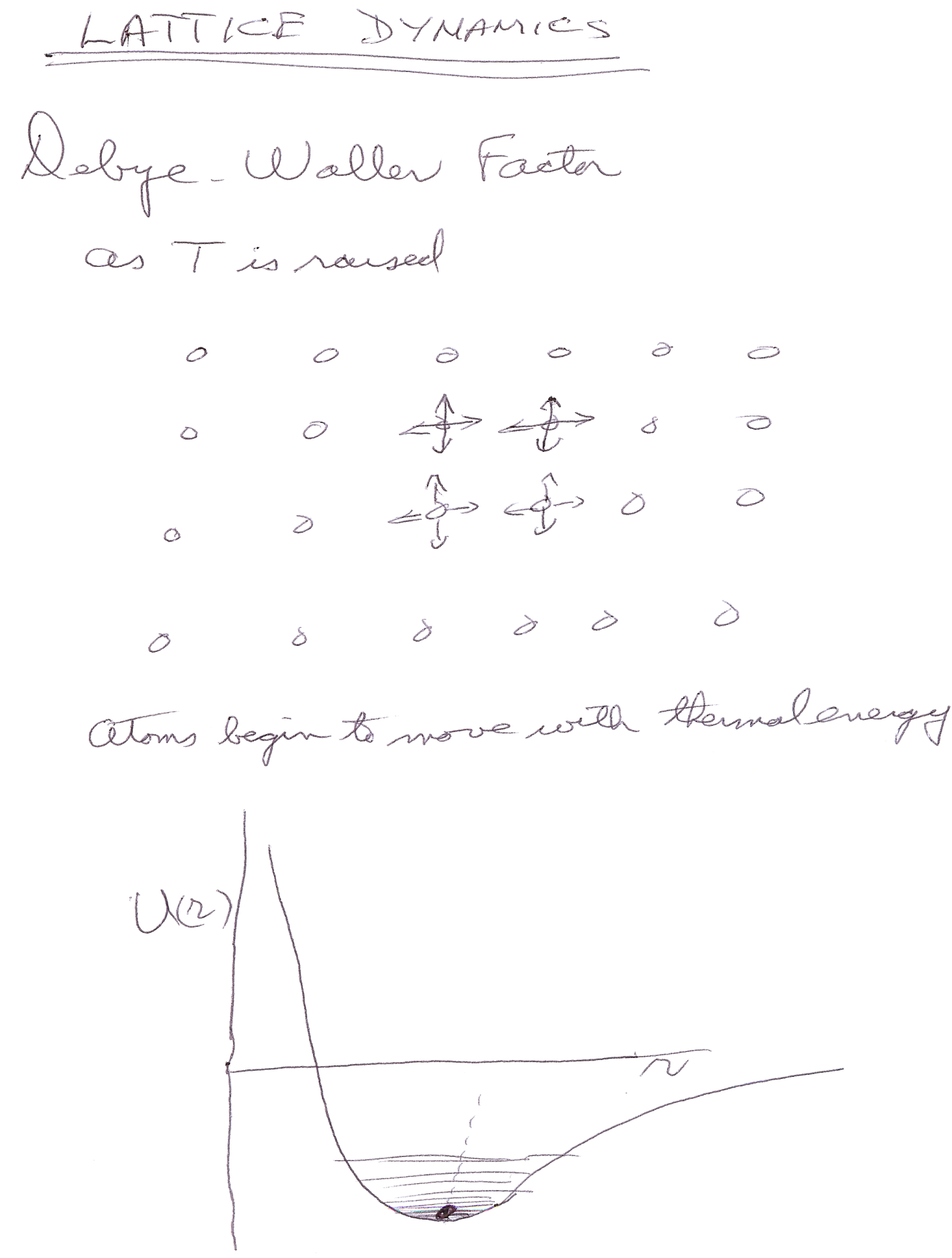 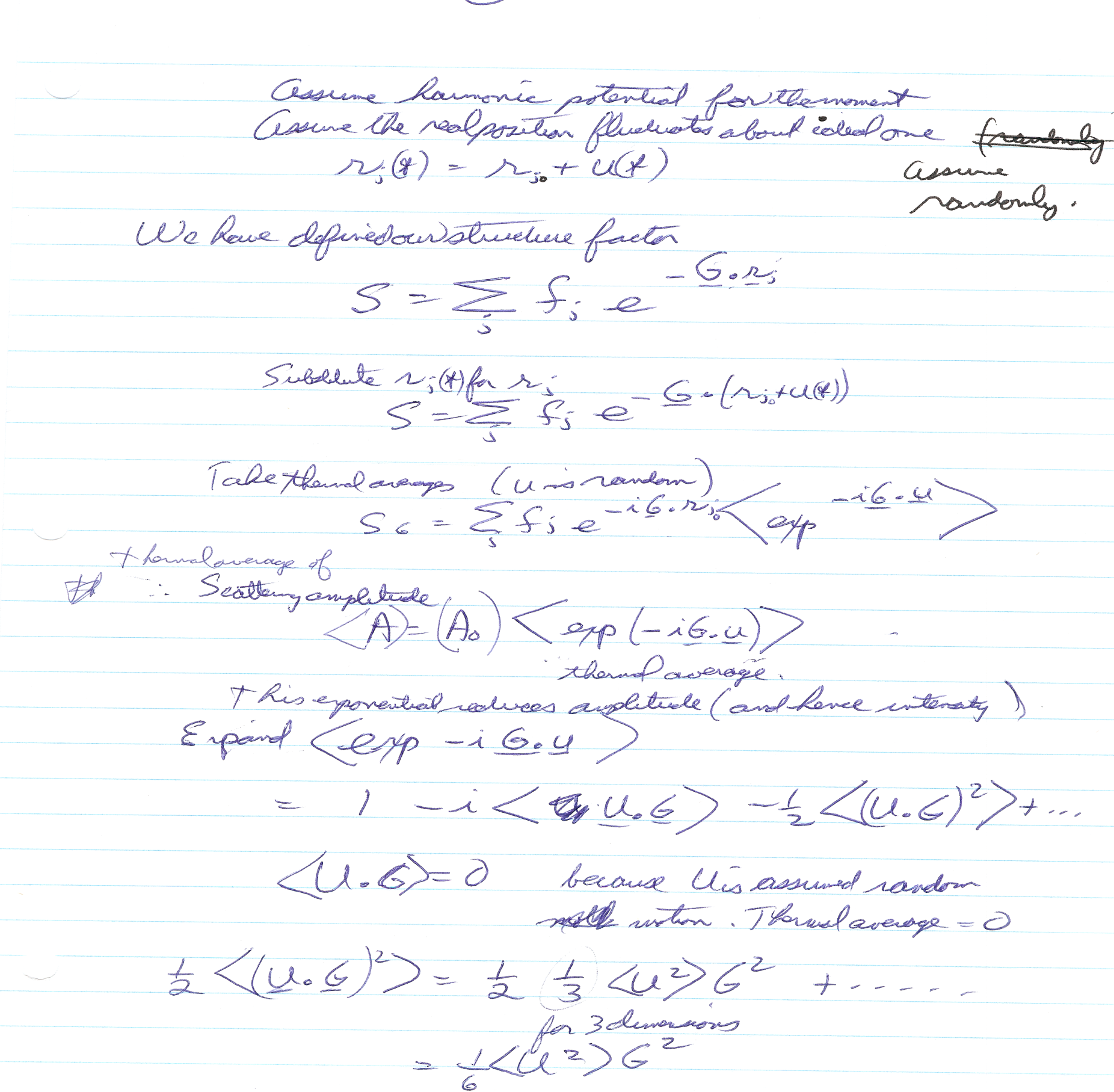 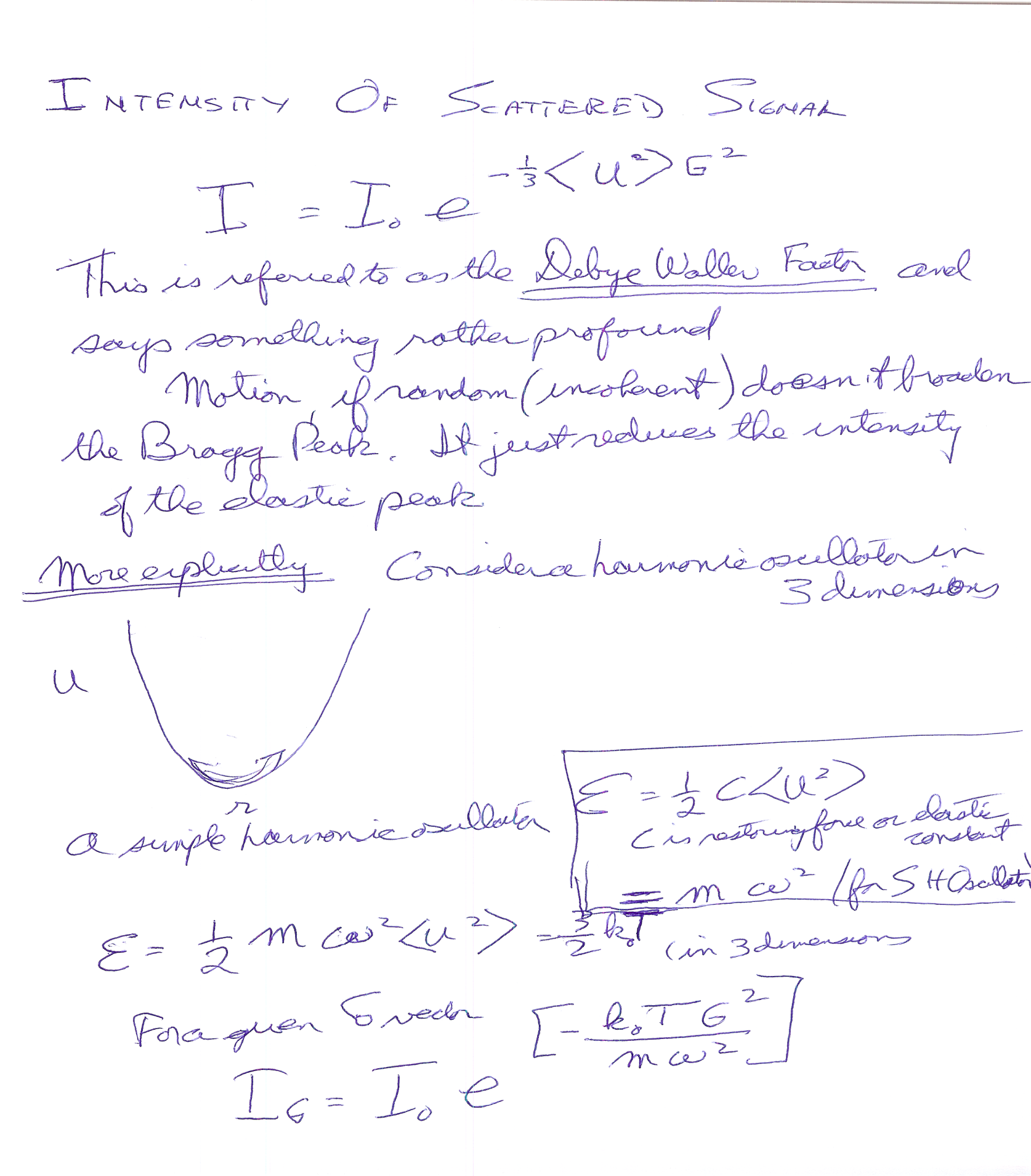 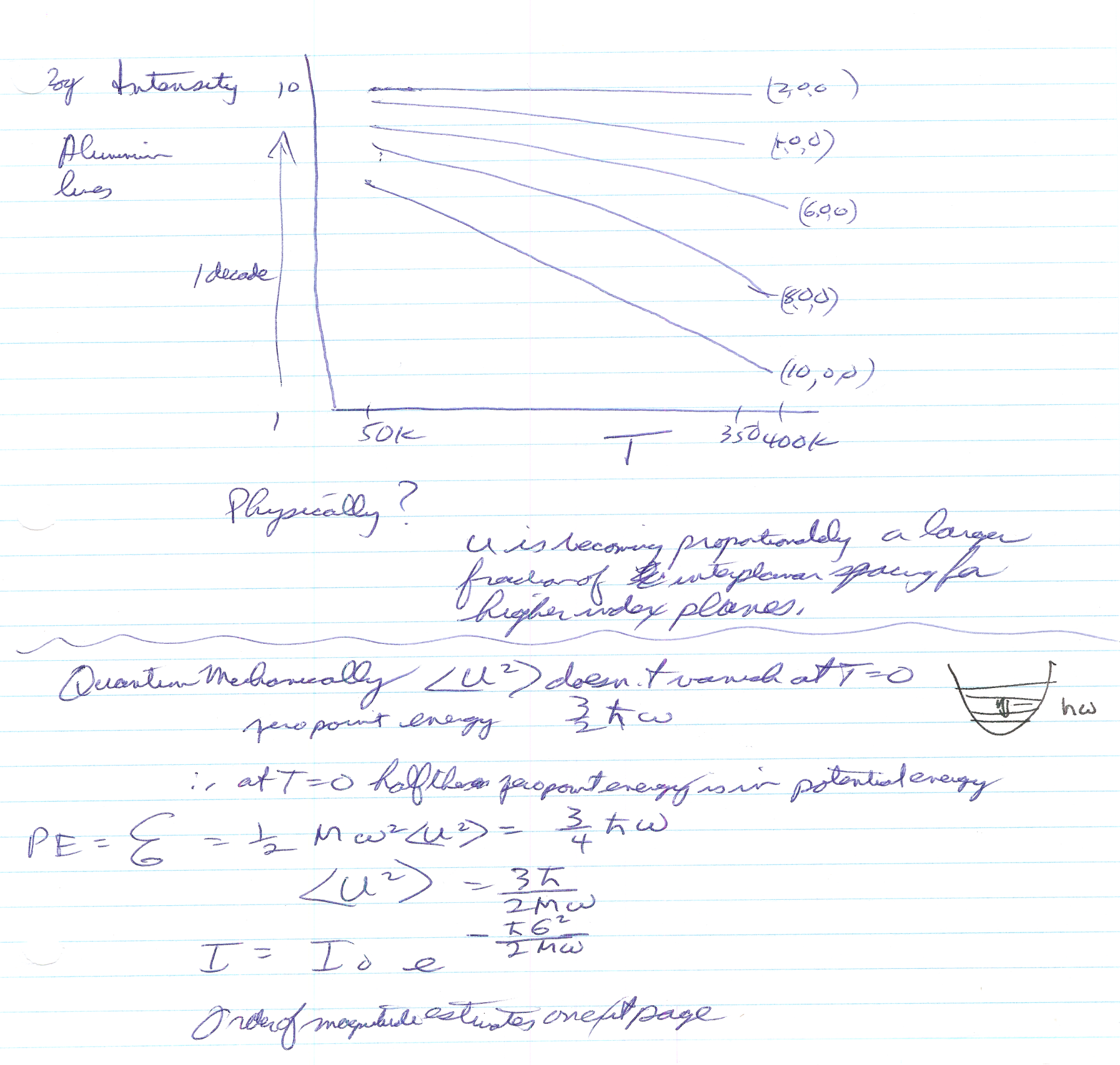 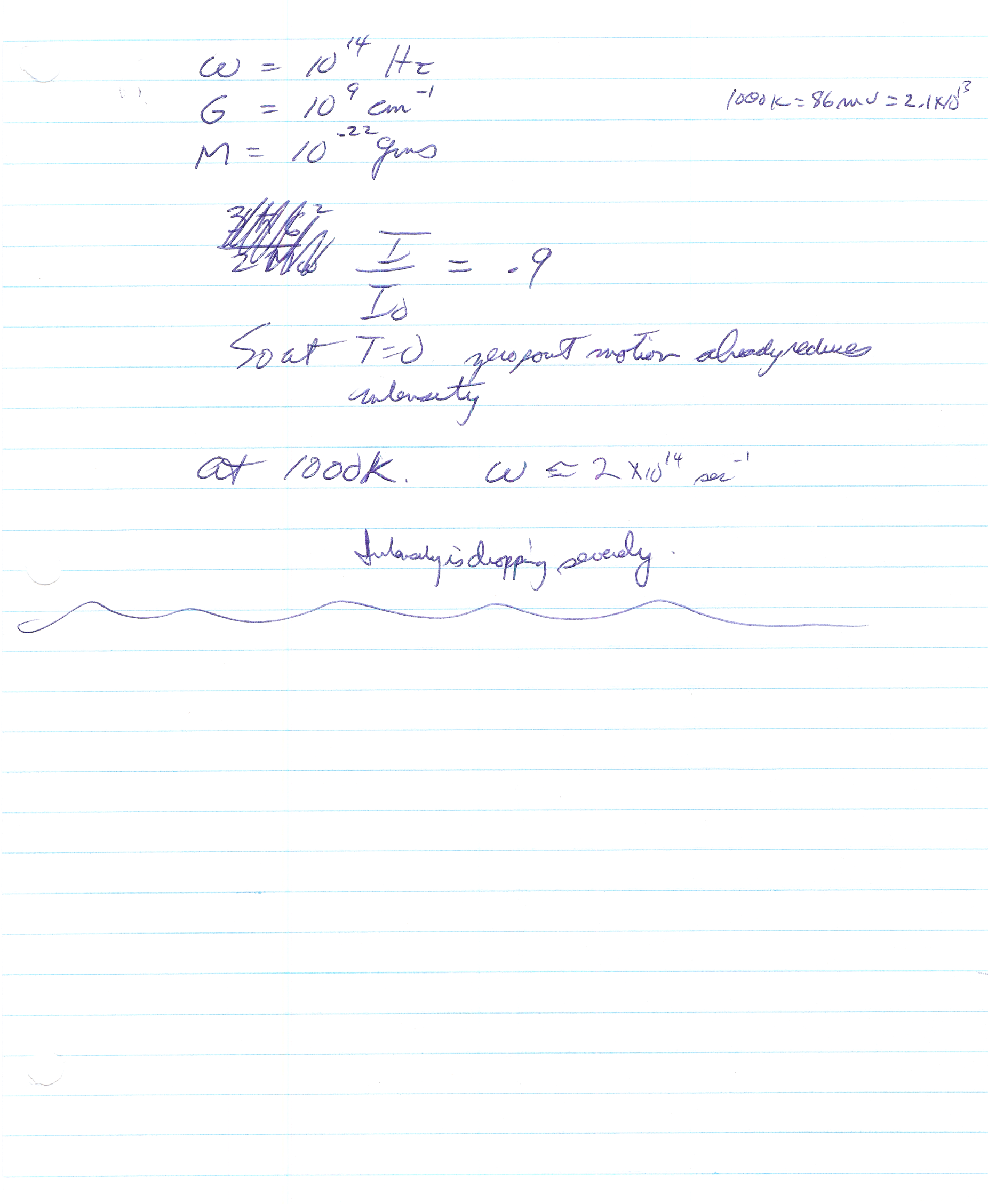 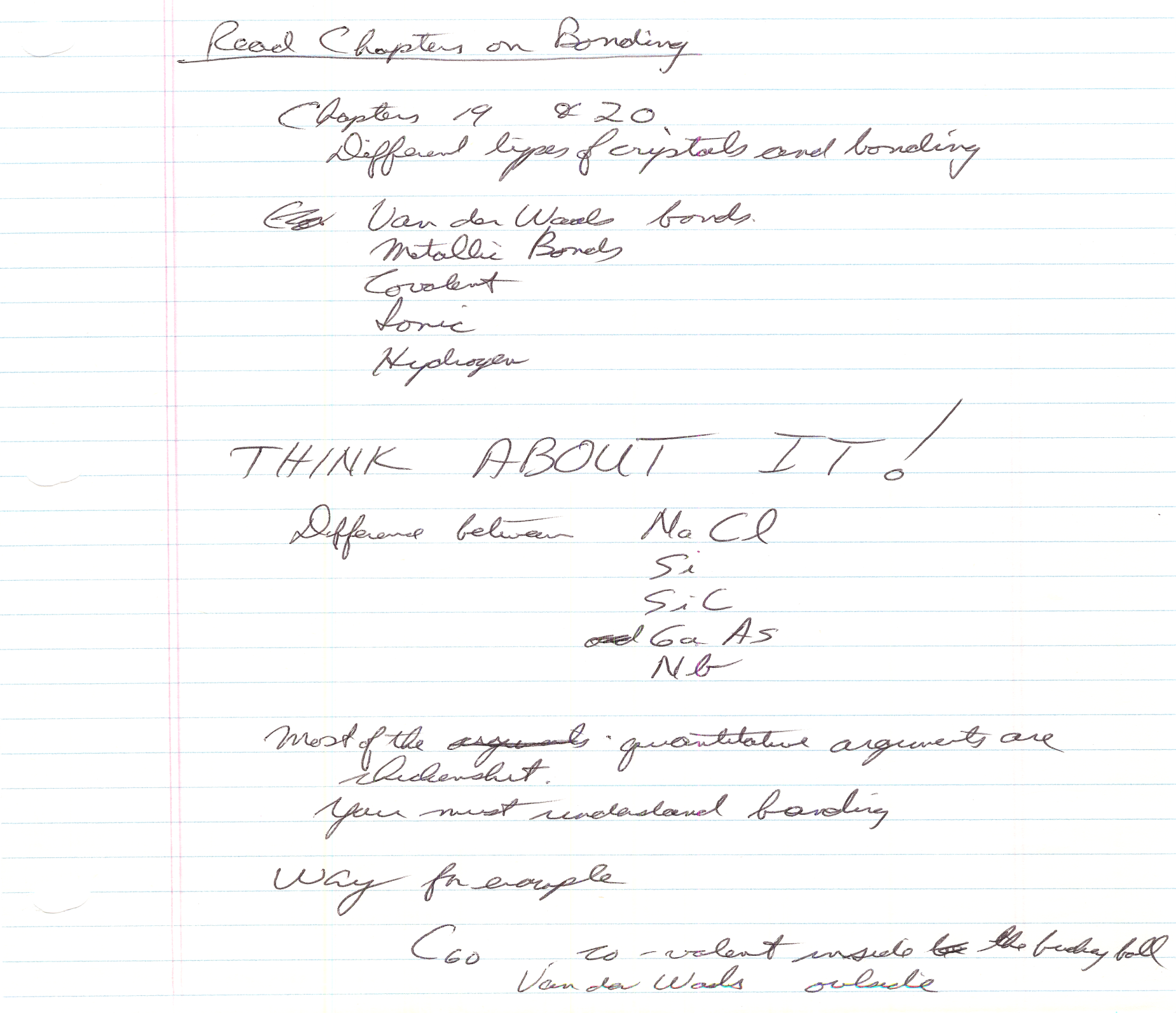 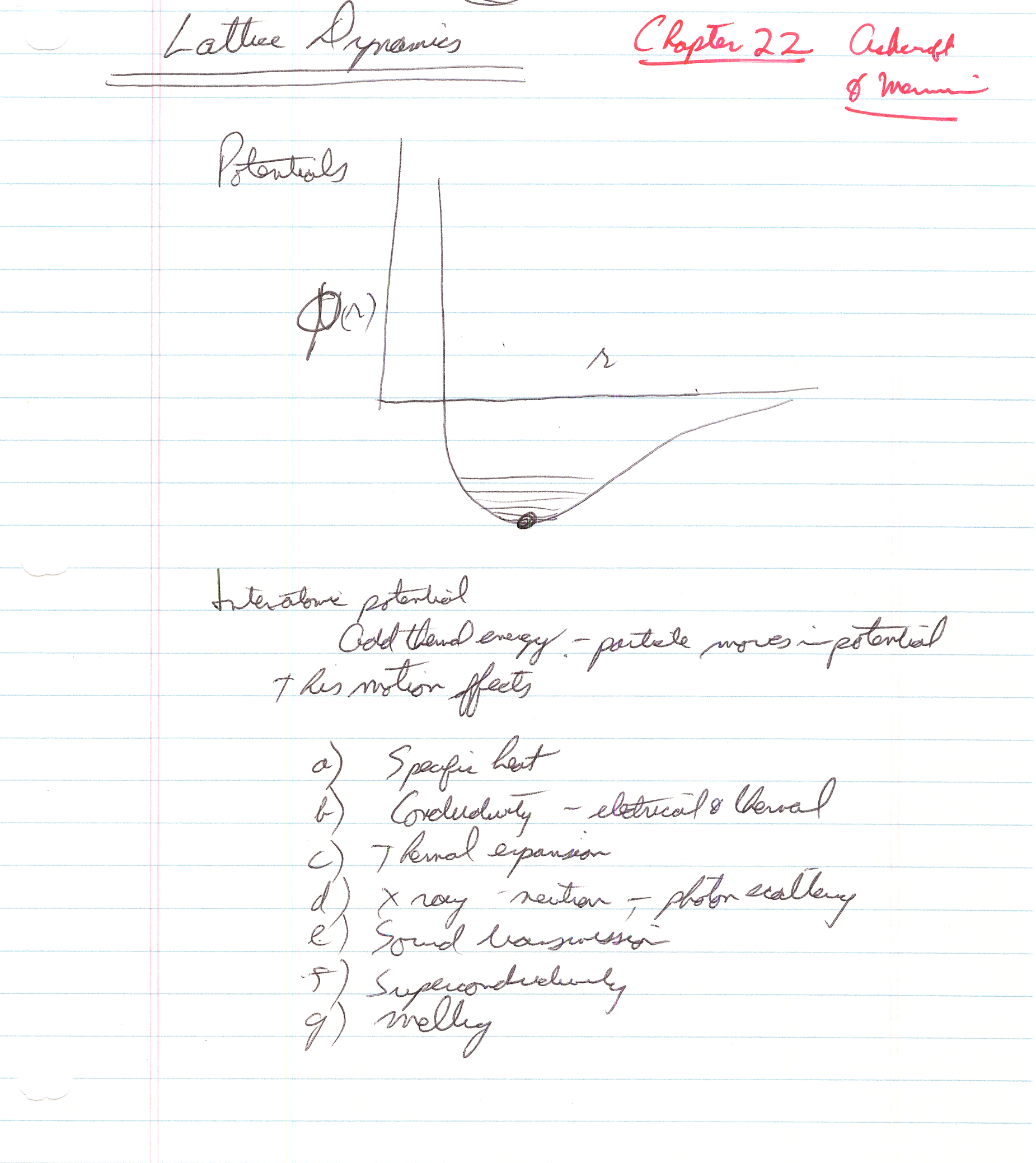 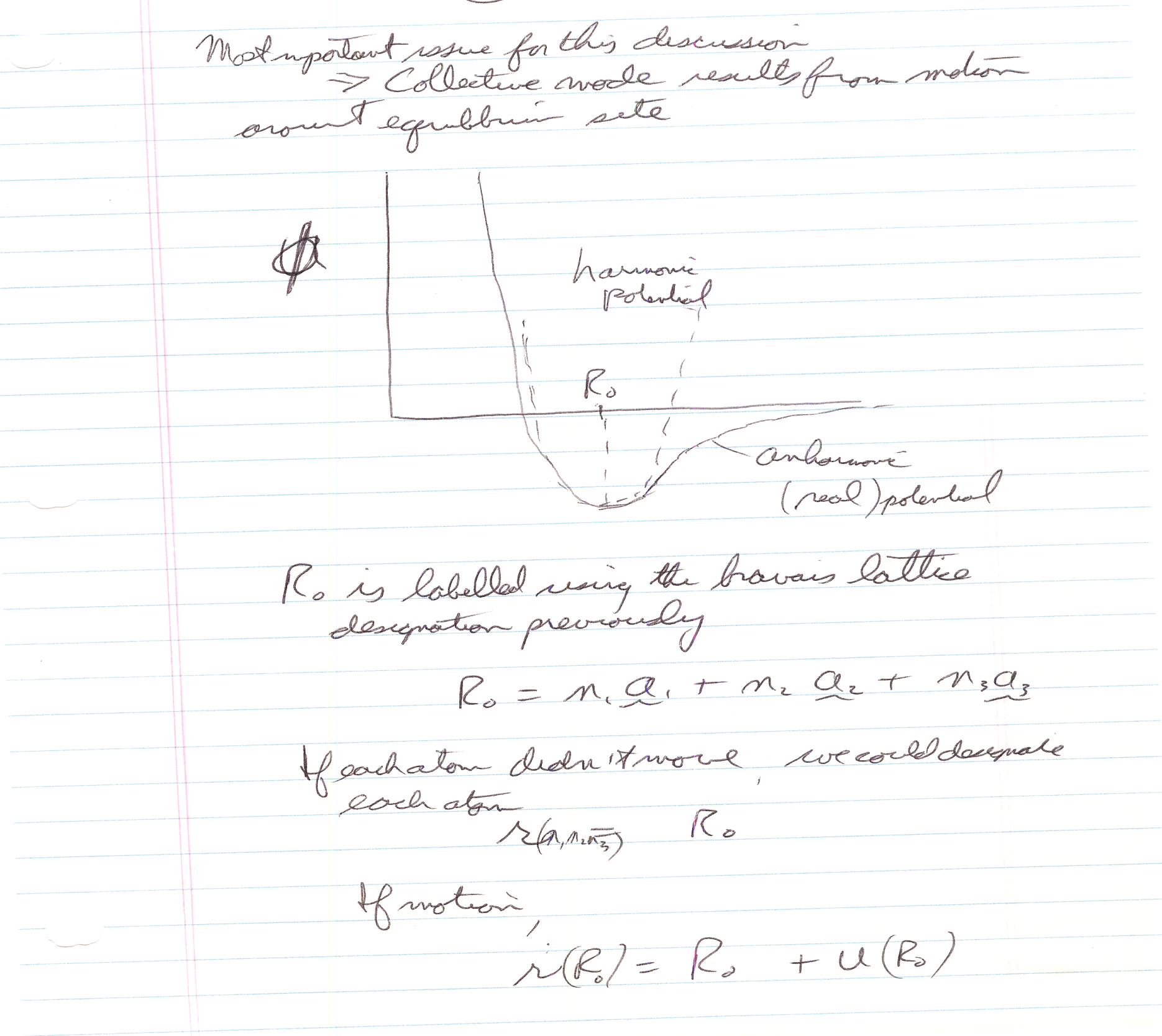 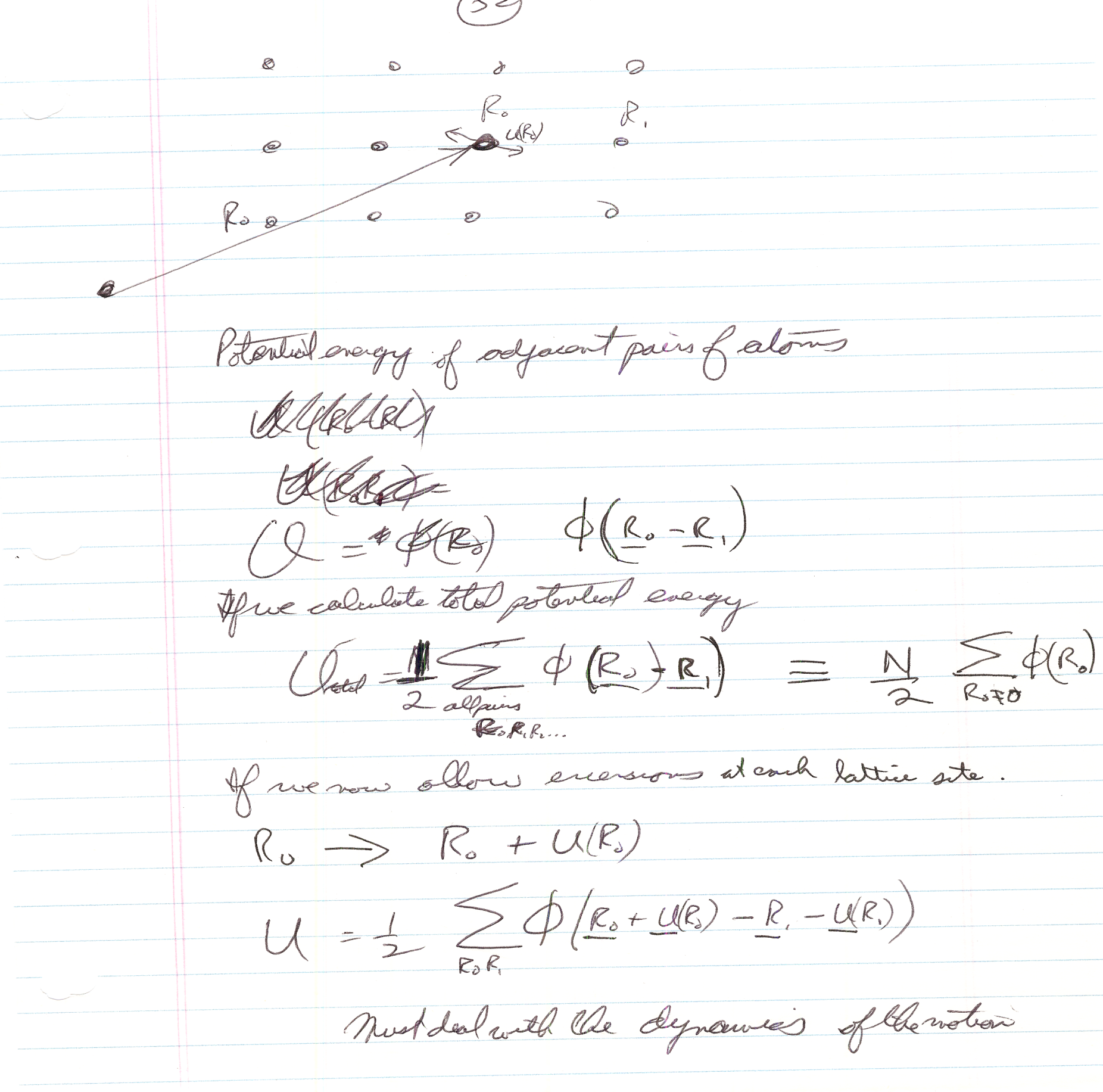 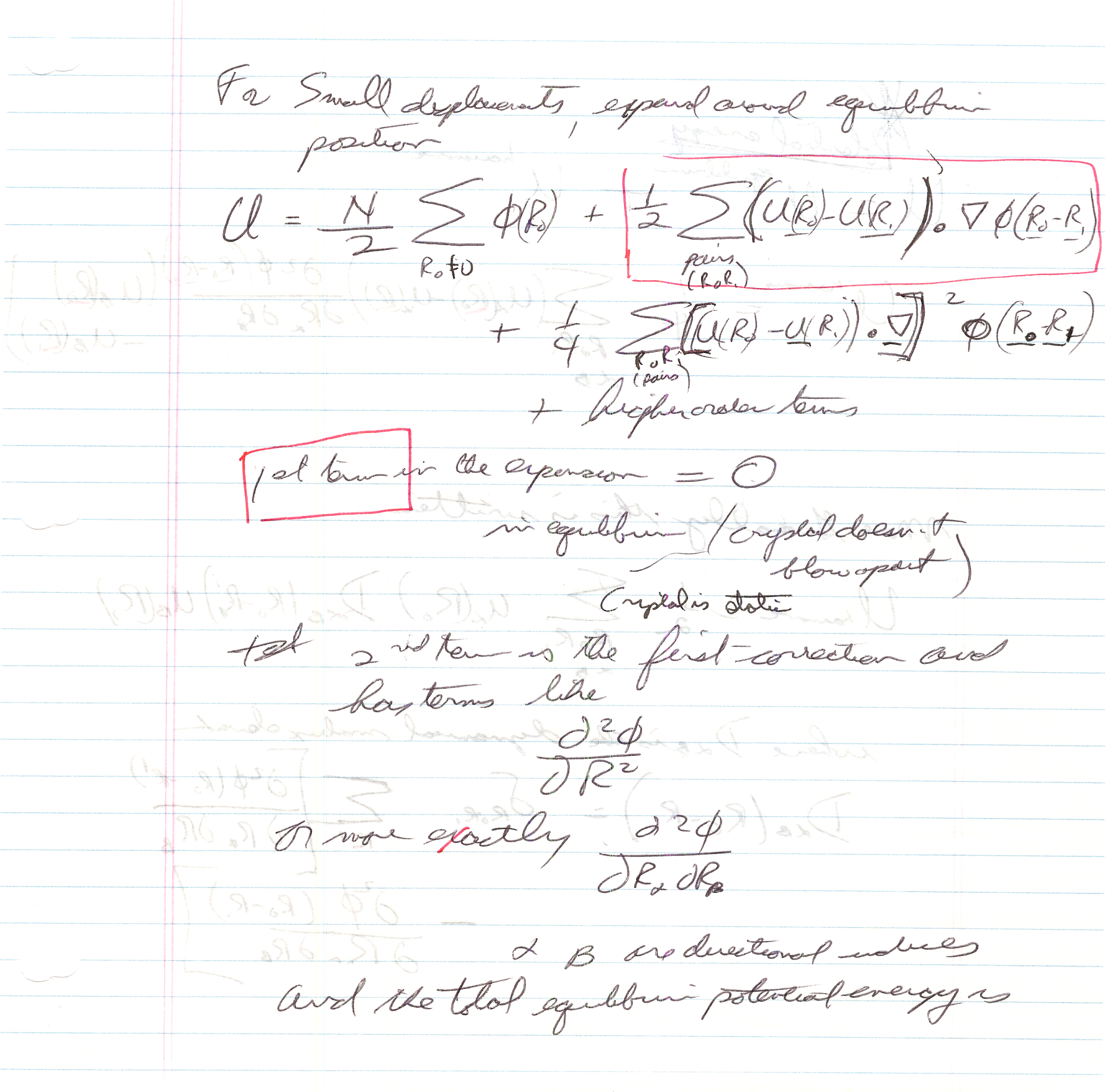 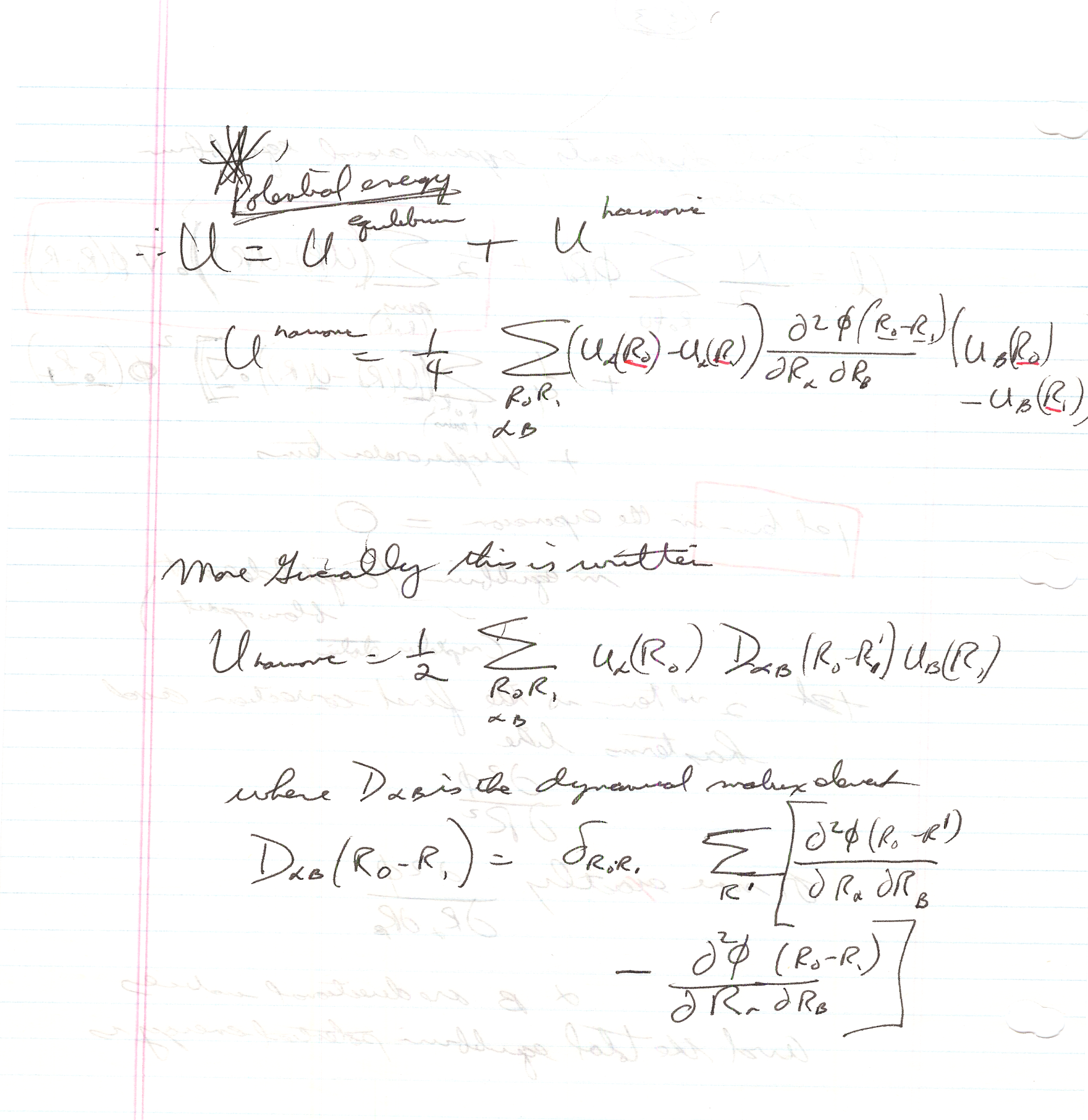 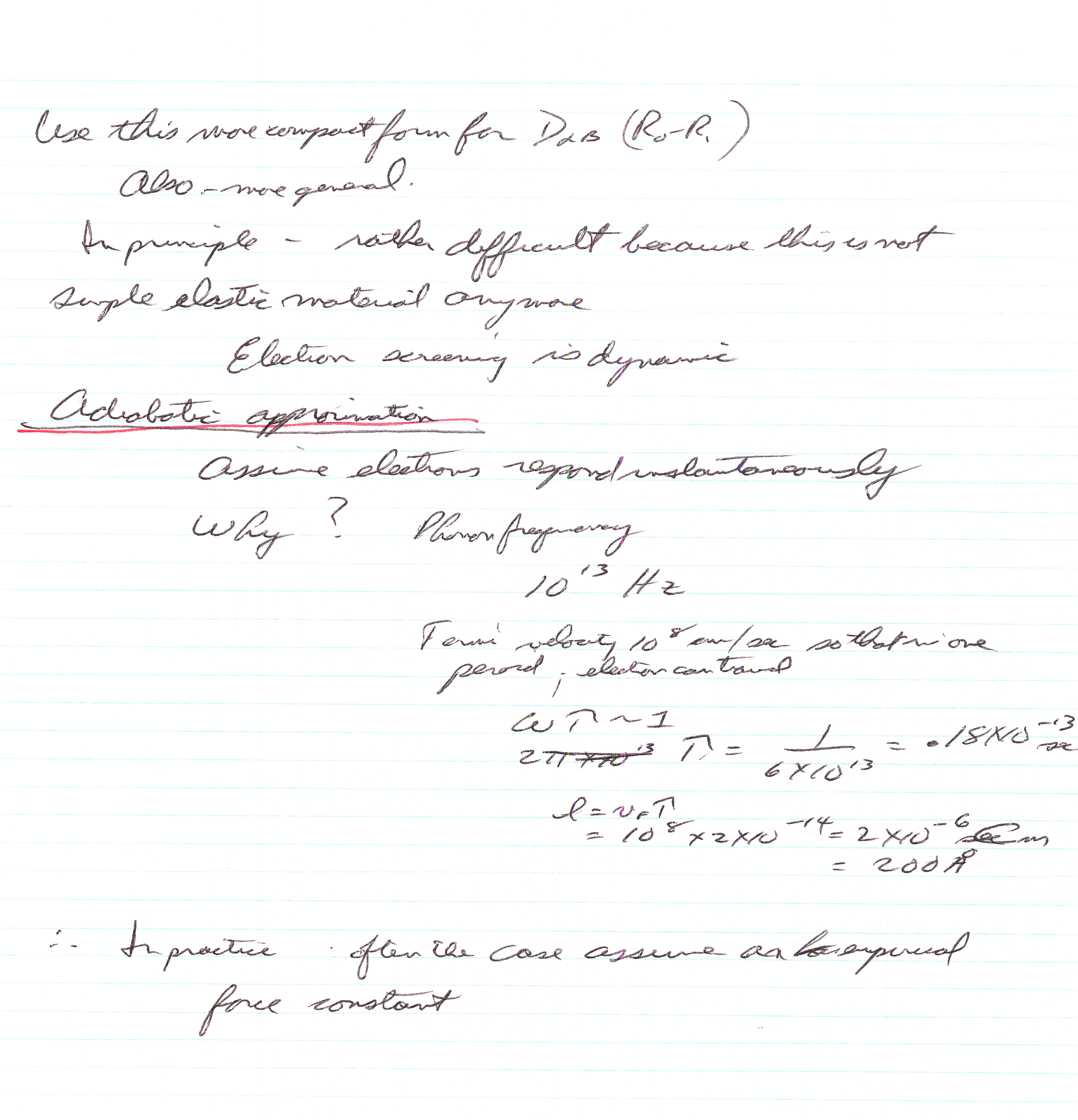 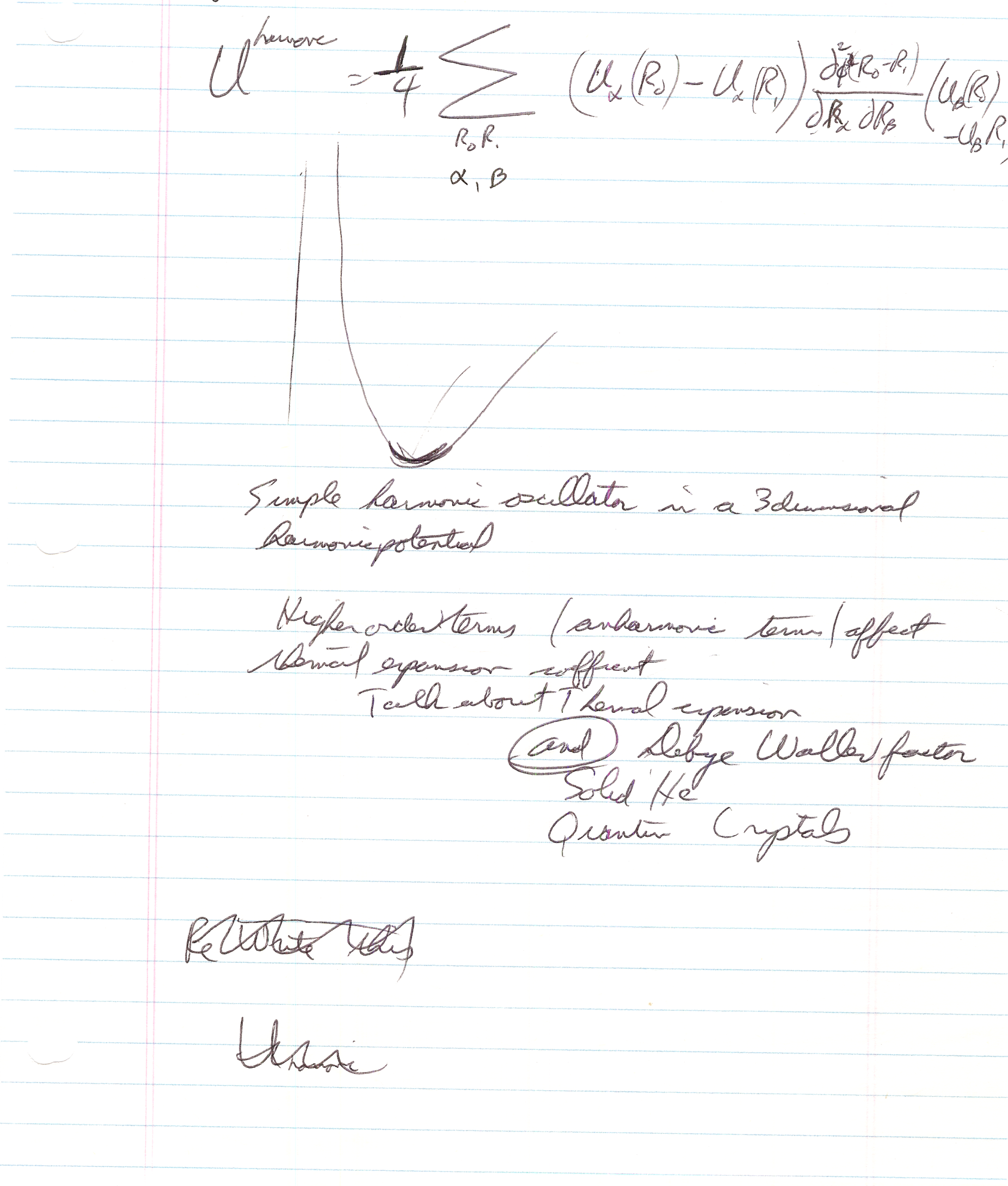 the harmonic approximation
the mean equilibrium position of each atom is a Bravais lattice site
typical displacements of each ion are small compared to interatomic spacing
the pair potential energy of the Lennard-Jones form 

is approximated by the quadratic term
van der Waals attraction
dominating at large r
repulsion due to the 
Pauli exclusion principle 
dominating at small r
periodic boundary conditions for N atoms
allowed values of k
there are N values of k that yield distinct solutions
normal modes of a 1D monoatomic lattice
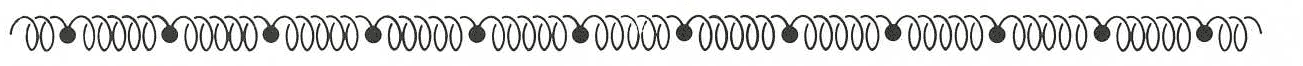 assume that 
only 
neighbor 
atoms 
interact
(n – 1)a  na  (n + 1)a                u(na) is displacement of atom about na
force from left spring
force from right spring
dispersion of waves 
propagating along the chain
if k is changed by 
m2p/a 
u(na,t) does not change
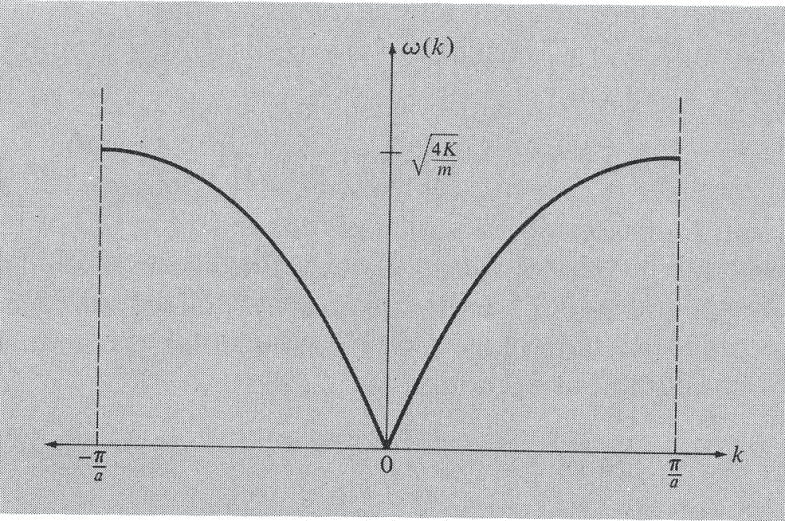 covers all independent values of k 
k and k + m2p/a are equivalent
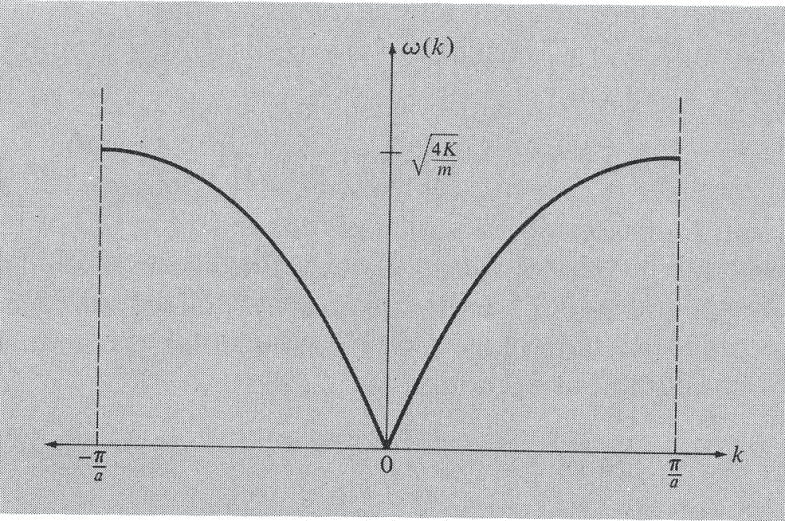 the group velocity – the transmission
velocity of a wave packet,
the velocity of energy propagation
long wavelength limit
sound velocity
standing wave
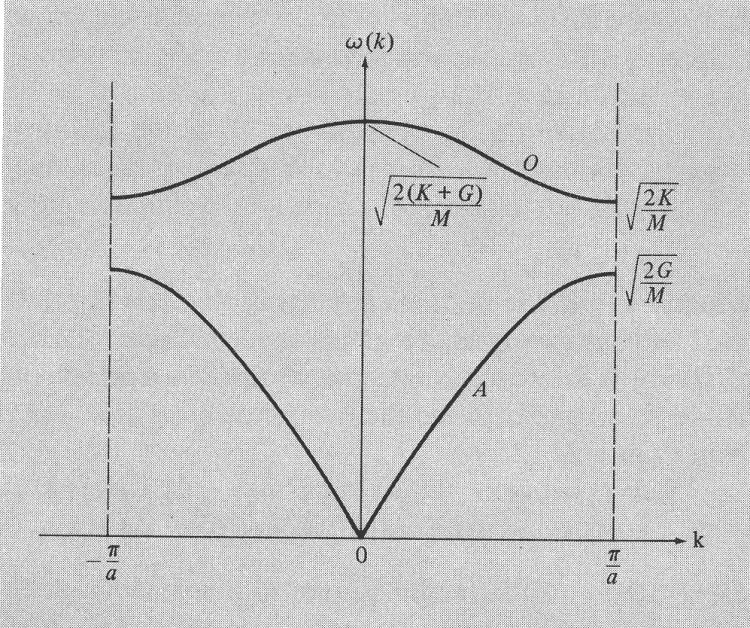 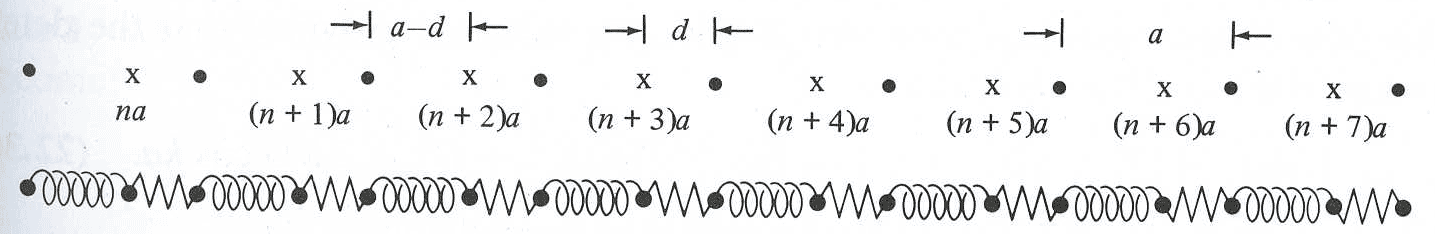 normal modes of a 1D lattice with a basis
optical 
branch
G – spring
K – spring
acoustic 
branch
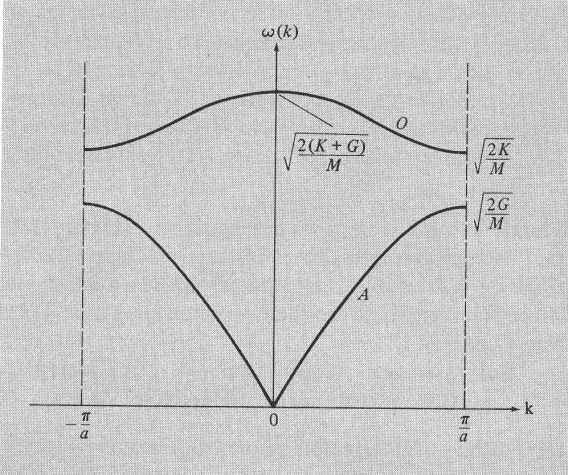 acoustic
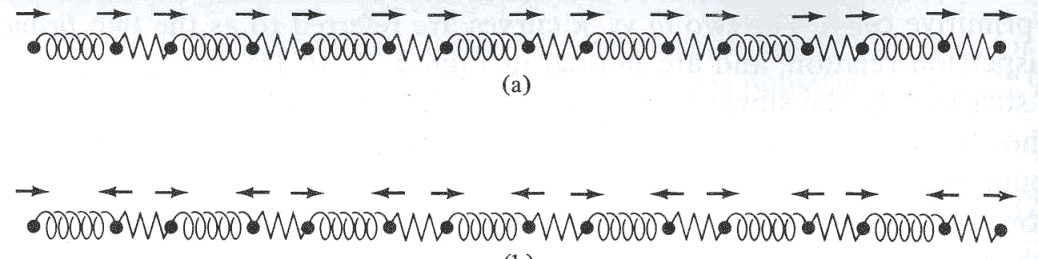 cell
optical
the motion of primitive cells is identical
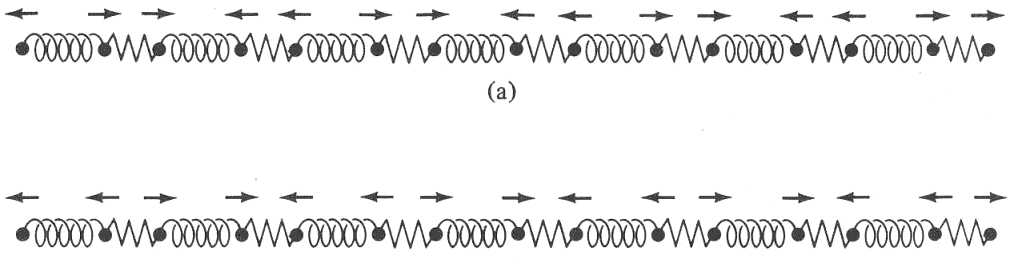 acoustic
optical
the motion changes by 1800 from cell to cell
in the acoustic mode the atoms within a cell move together
in the optical mode the atoms within a cell move 1800 out of phase
wks
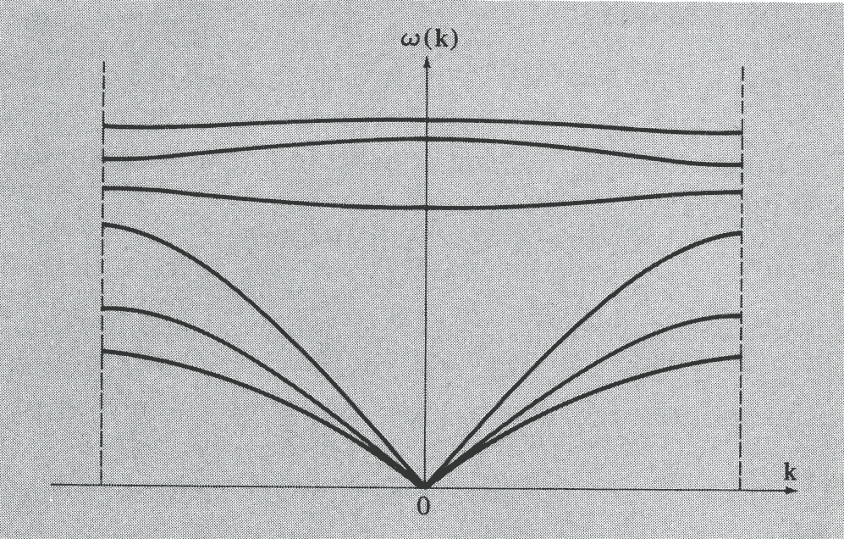 LO
TO
LA
TA
TA
phonons
vibration of N-ion harmonic crystal correspond to 
3N independent oscillators whose frequencies are 
those of the 3N normal modes
energy vibrations are quantized: 
wks can have only the discrete set of values



nks = 0, 1, 2 … is the excitation number of the normal mode
equivalent corpuscular description of the normal modes:
phonon – the quanta of the ionic displacement field


the normal mode of branch s with wave vector k is in its nksth excited state

there are nks phonons of type s with wave vector k present in a crystal


thermal vibrations in a crystal are thermally excited phonons
similar to photon – the
quanta of the radiation field
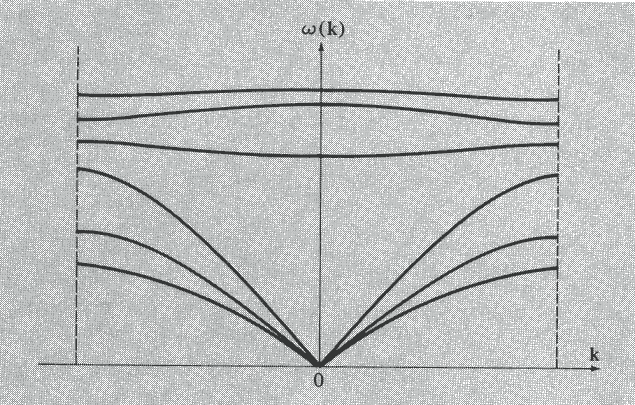 wks
energy of ns(k) phonons of 
type s with wave vector k
LO
TO
LA
TA
number of phonons of type s with 
wave vector k at temperature T
TA
the Planck distribution
= BE distribution with m = 0
lattice specific heat
the energy density of a harmonic crystal
the specific heat of a harmonic crystal
high temperature specific heat
the classical law of Dulong and Petit
additional terms in the expansion yield the high-temperature quantum corrections to the Dulong and Petit law
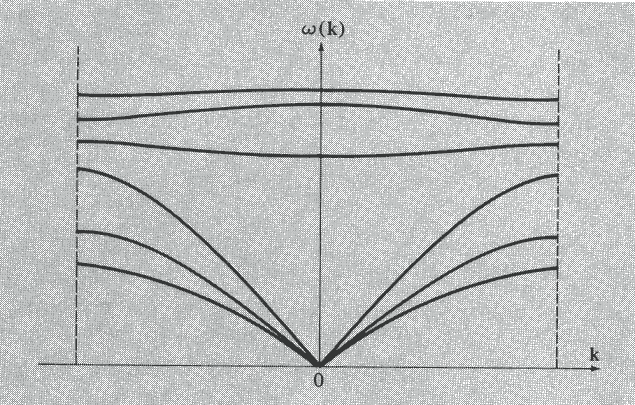 wks
LO
TO
LA
TA
TA
Debye frequency
Debye temperature – a measure of the temperature above which all modes
begin to be excited, and below which modes begin to be “frozen out”
specific heat at low temperatures
wks
the Debye model:
1. all branches of the vibrational 
spectrum are replaced with 3 
branches with w = ck  
2. the integral over the 1st Brillouin 
zone is replaced by an integral 
over a sphere of radius kD chosen
to contain N allowed wave vectors
w = ck
k
kD
volume in k-space per 
wave vector is (2p)3/V  
for N atoms
integration over the 
1st Brillouin zone
phonon density of states
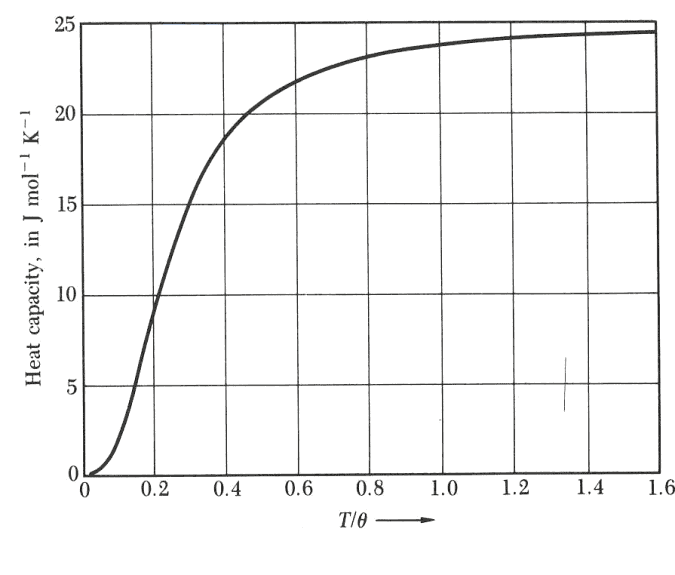 without equilibrium 
energy and the energy of
the zero-point vibrations
at low temperatures cv ~ T3
at low temperatures T << QD
fit to T3 at low temperatures → QD
QD, K
Li   400
Na  150
K    100
at low temperatures cv ~ T3
at high temperatures cv ~ 3nkB Dulong an Petit result
the Debye temperature plays the same role in the theory of lattice vibrations
as the Fermi temperature plays in the theory of electrons in metals
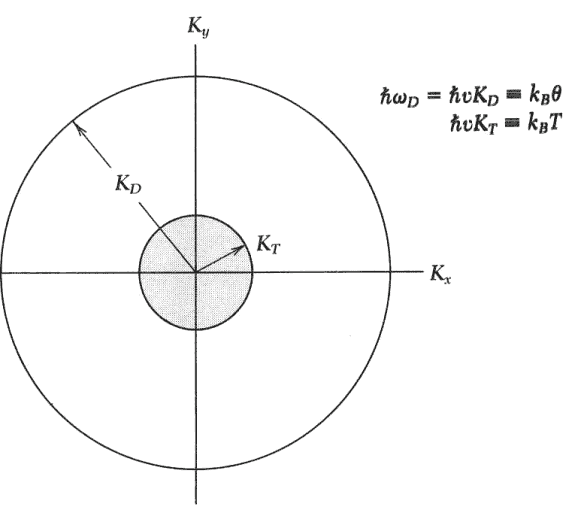 understanding T 3 law
suppose that
all phonon modes with  wavevector less than kT
have the classical thermal energy kBT 
and modes with k > kT are not excited
of the 3N possible modes, the fraction excited is
the energy density is
and the specific heat is
the phonon contribution to specific heat
the electronic contribution to specific heat
contributions to specific heat
    electrons     phonons
celectron ≈ cphonon at
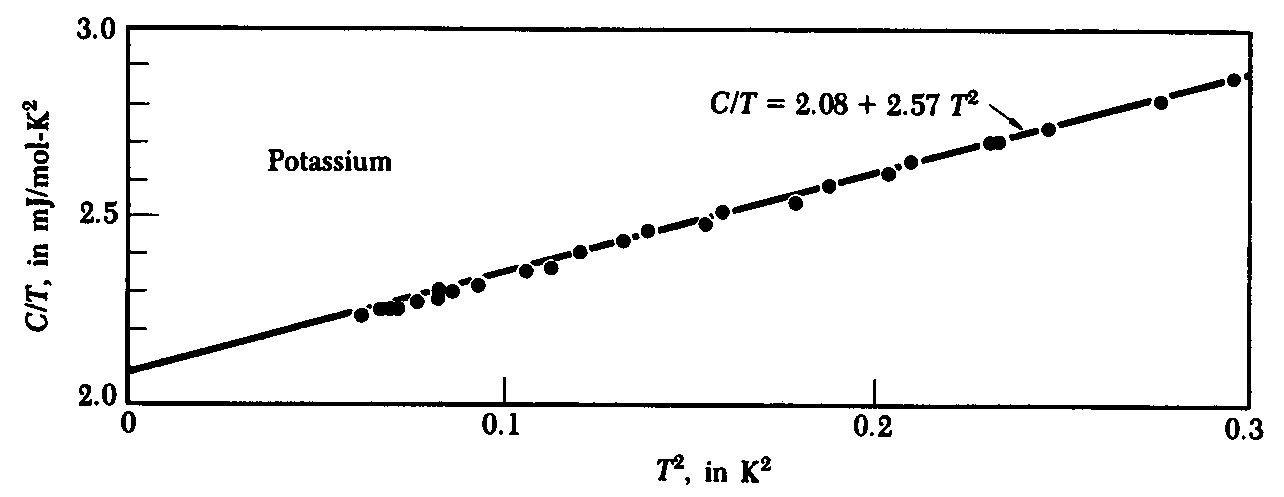 ~ a few degrees Kelvin
the Einstein model
the Einstein approximation replaces the frequency of each optical branch by a frequency wE
each optical branch will contribute  to the thermal energy density and to the specific heat
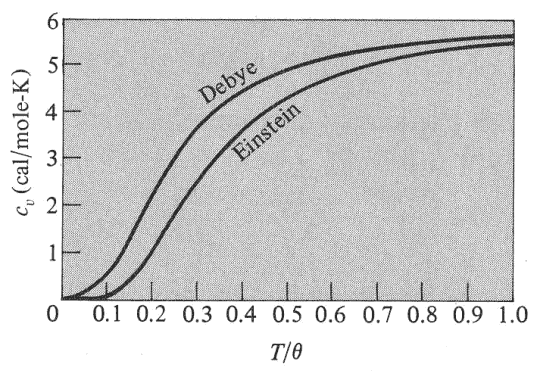 at low T the contribution of the optical modes to cv drops exponentially
it is difficult to excite thermally optical modes at low T
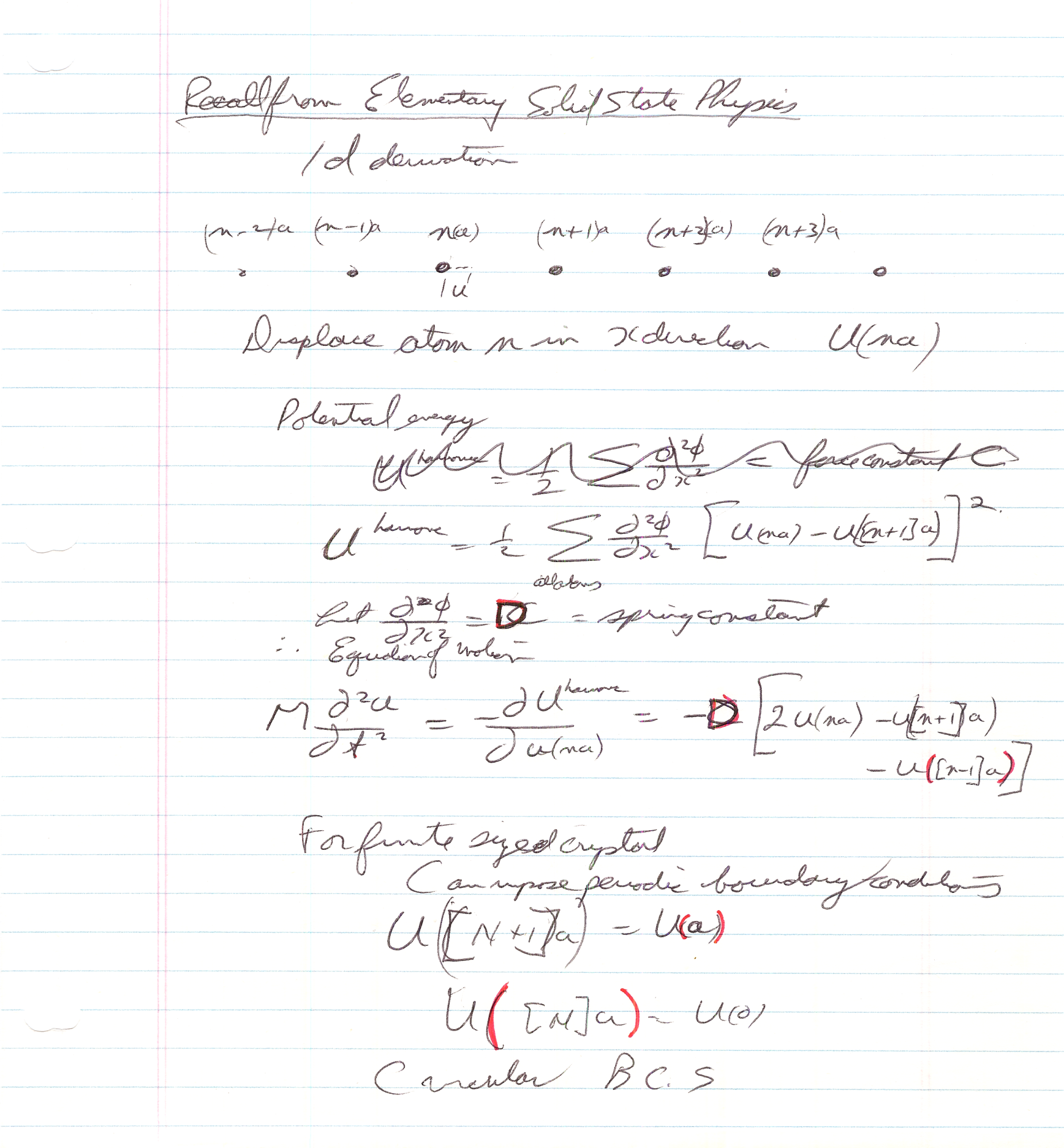 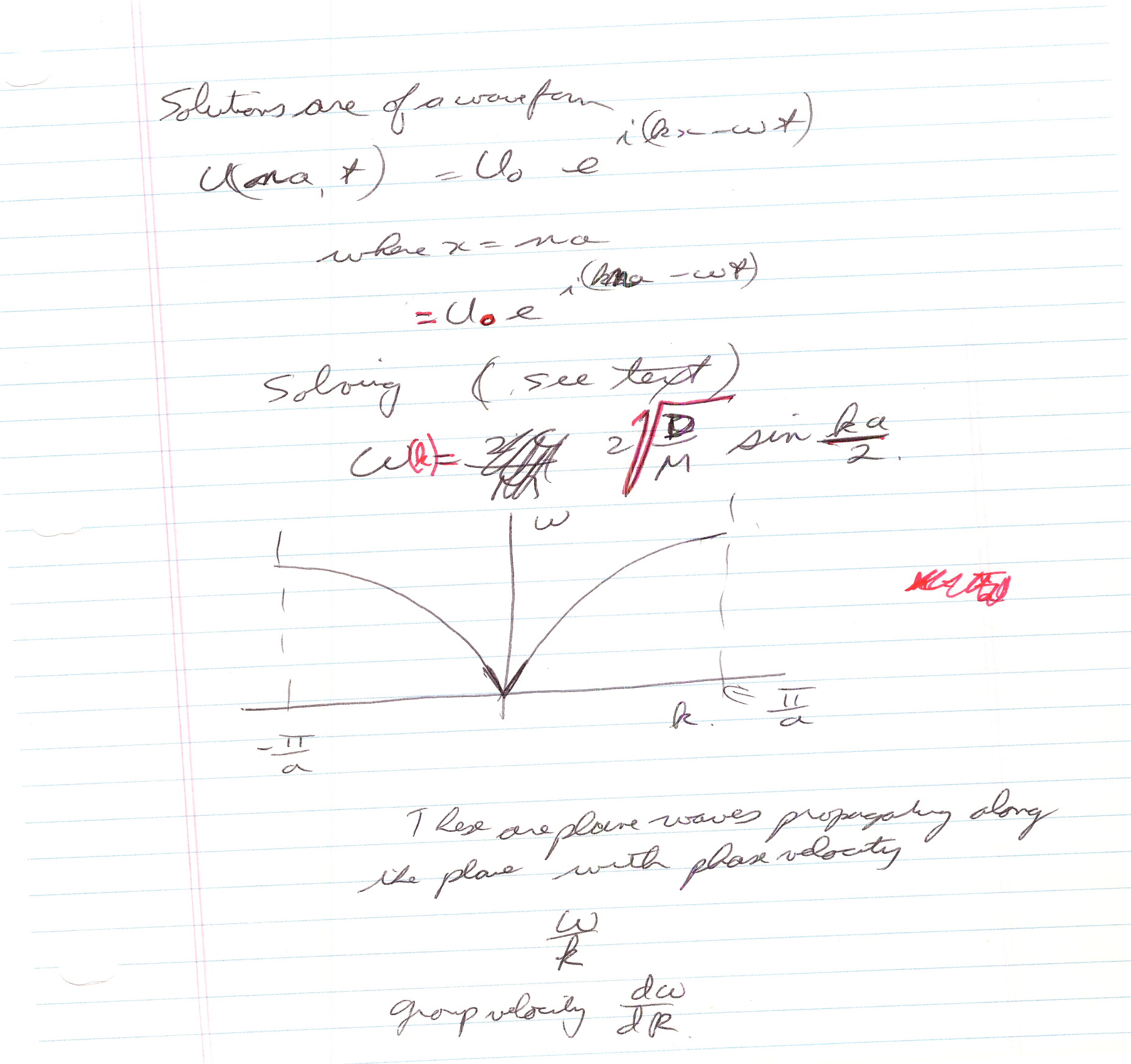 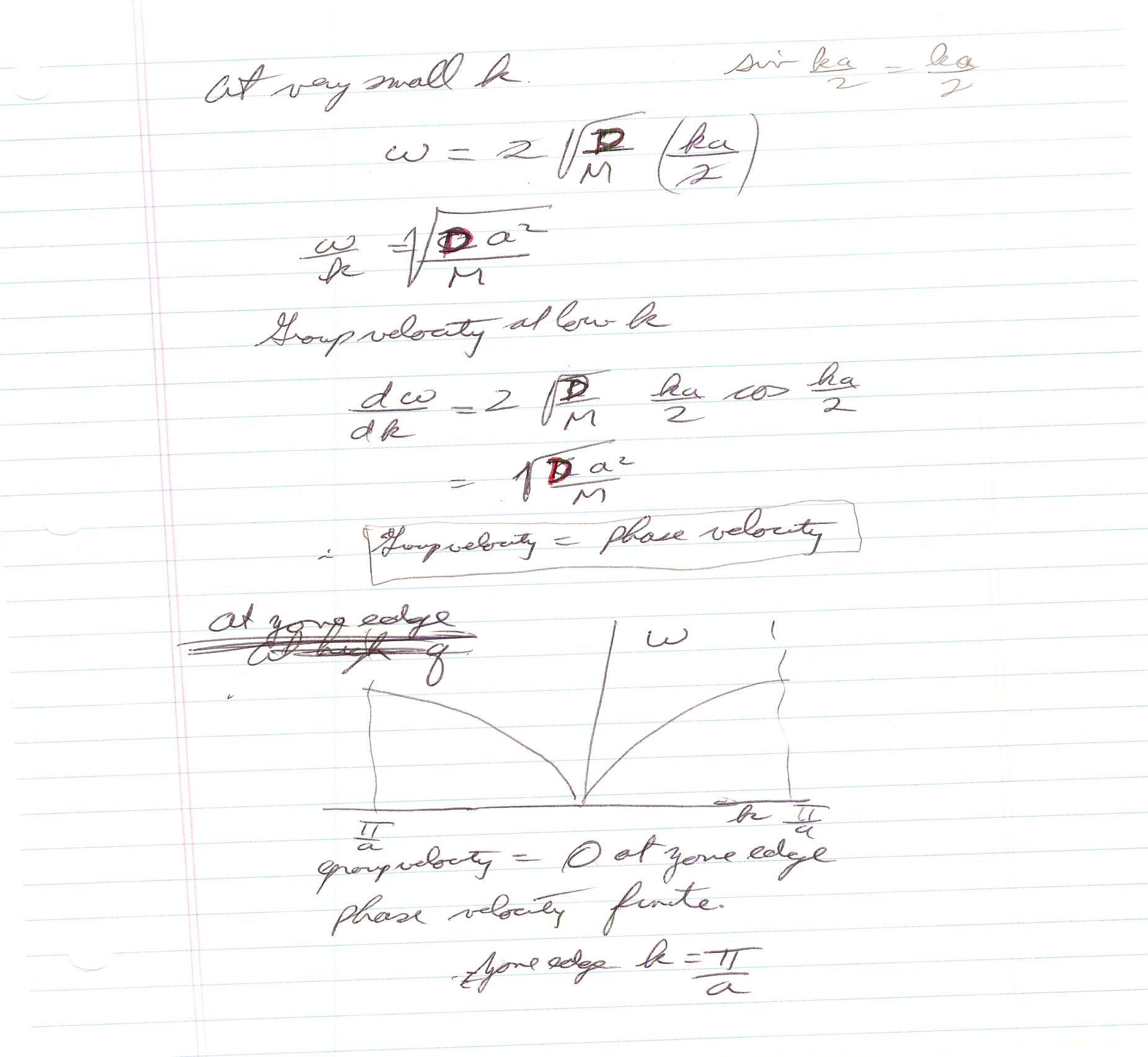 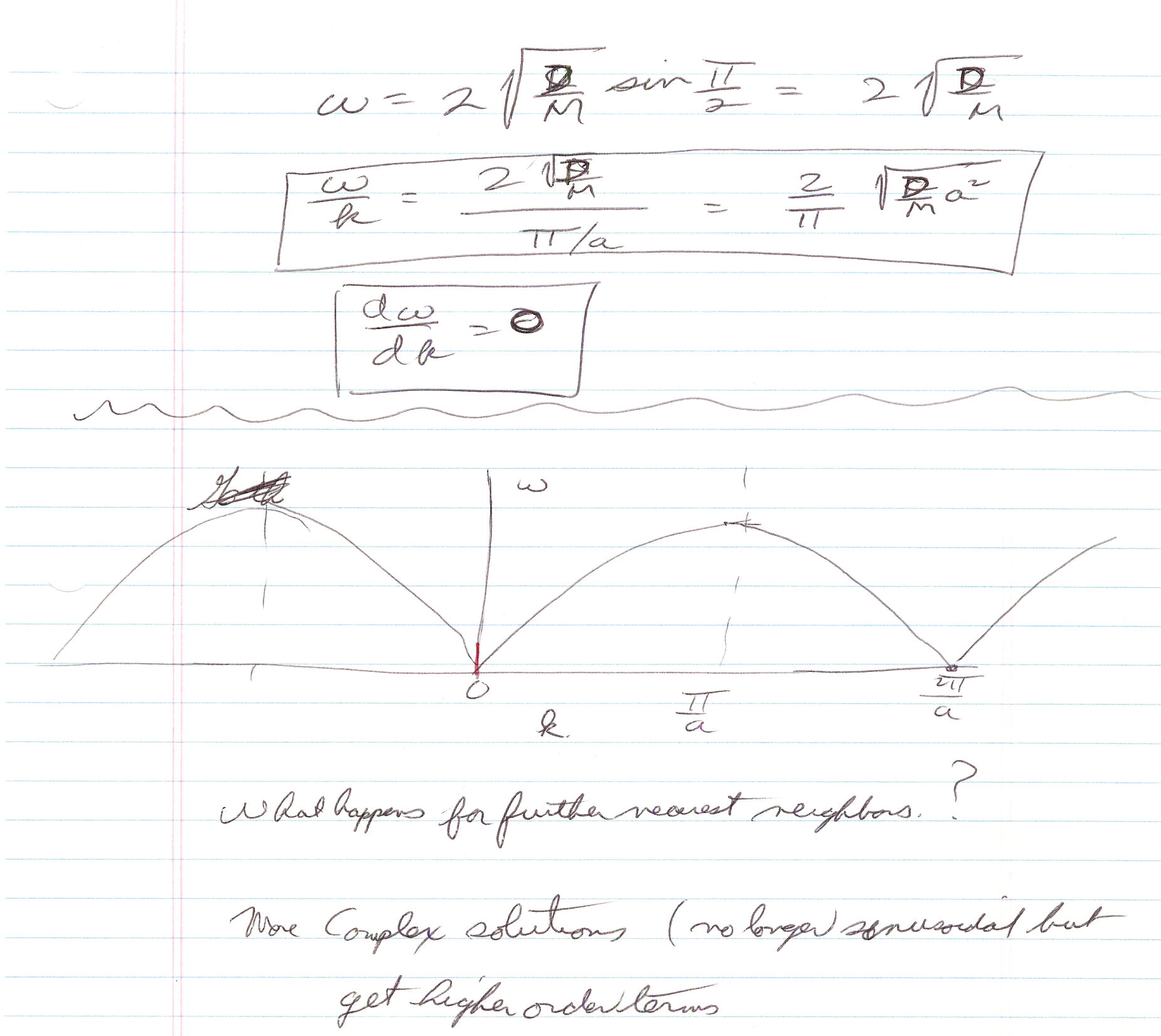 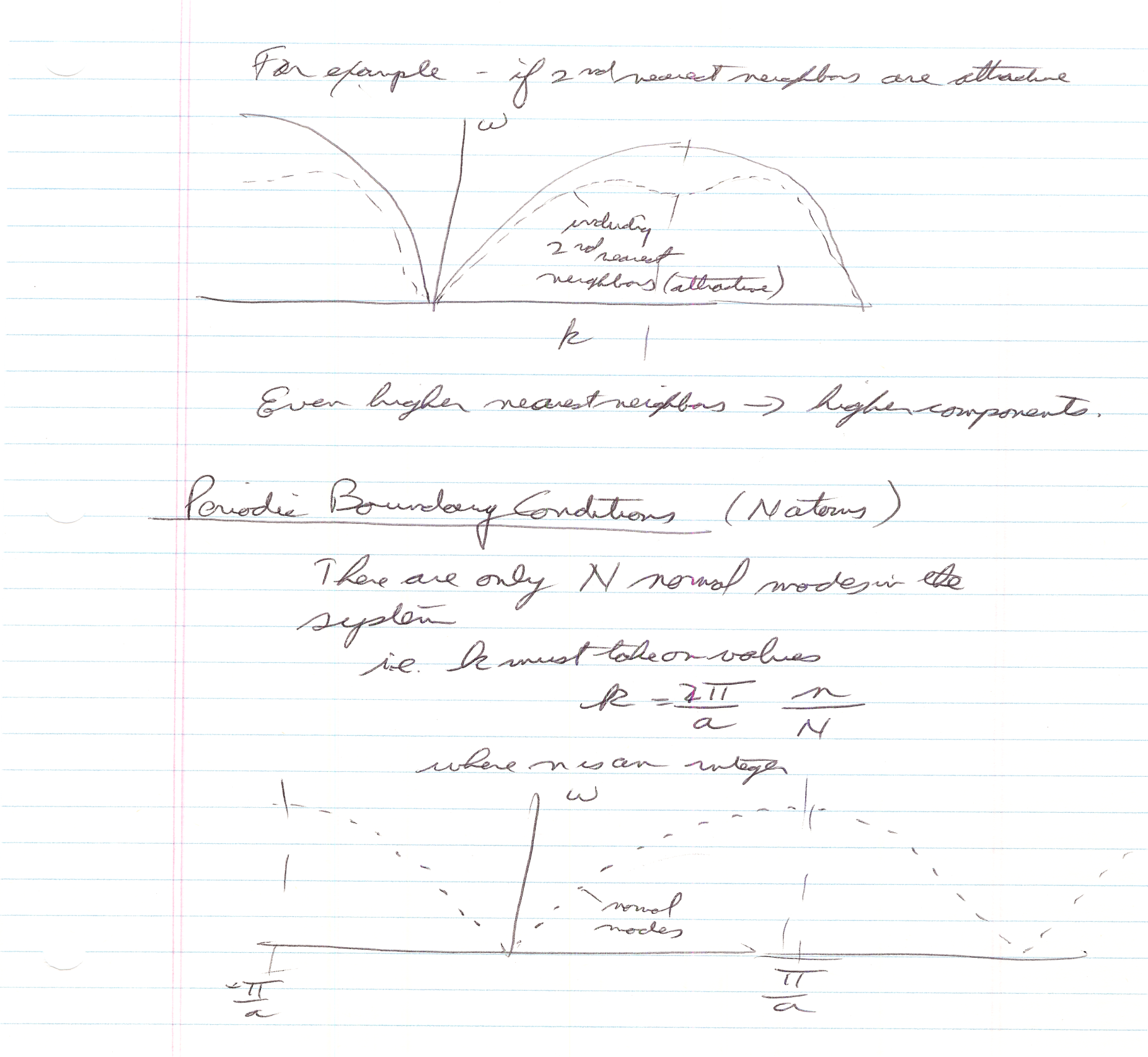 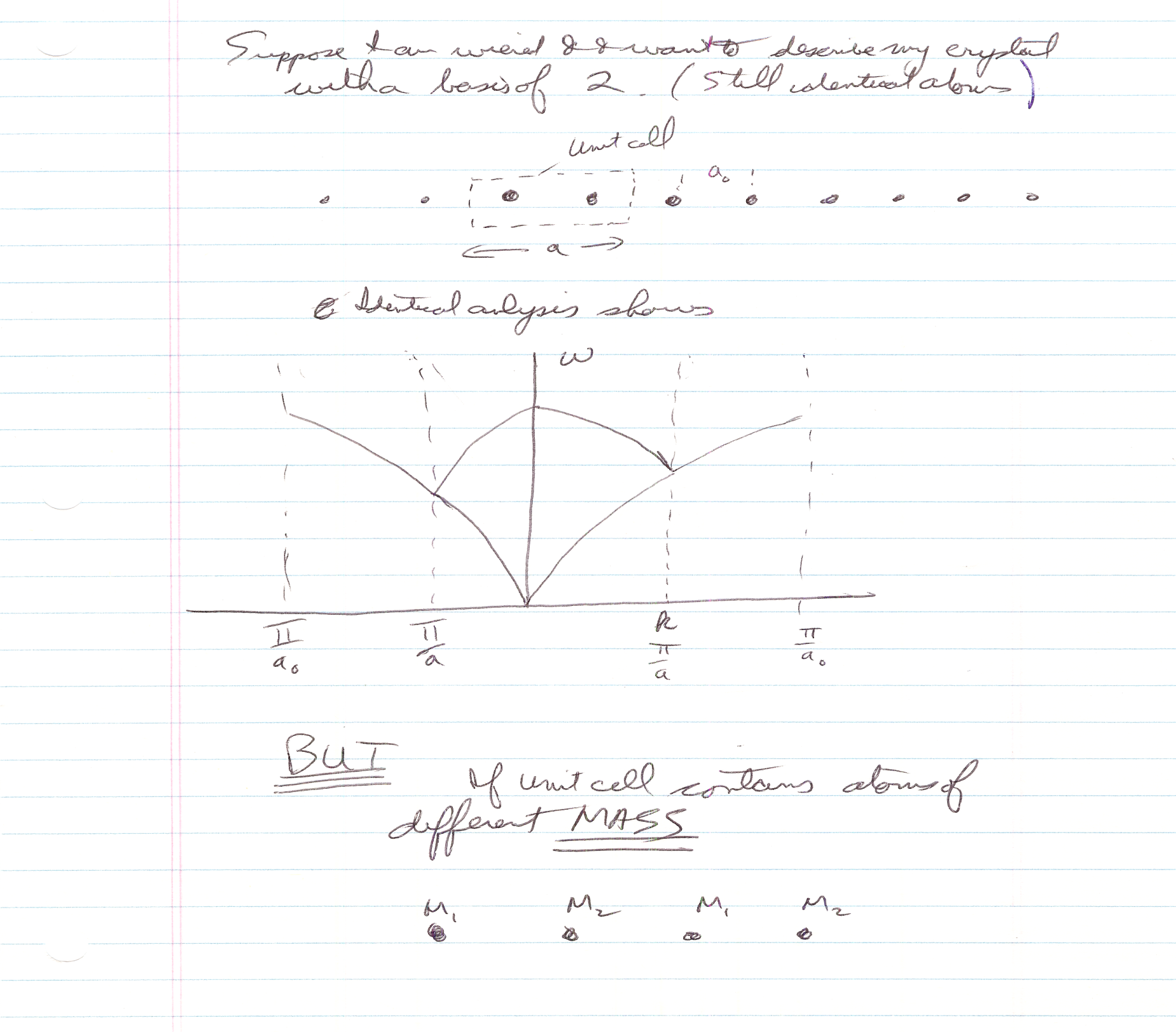 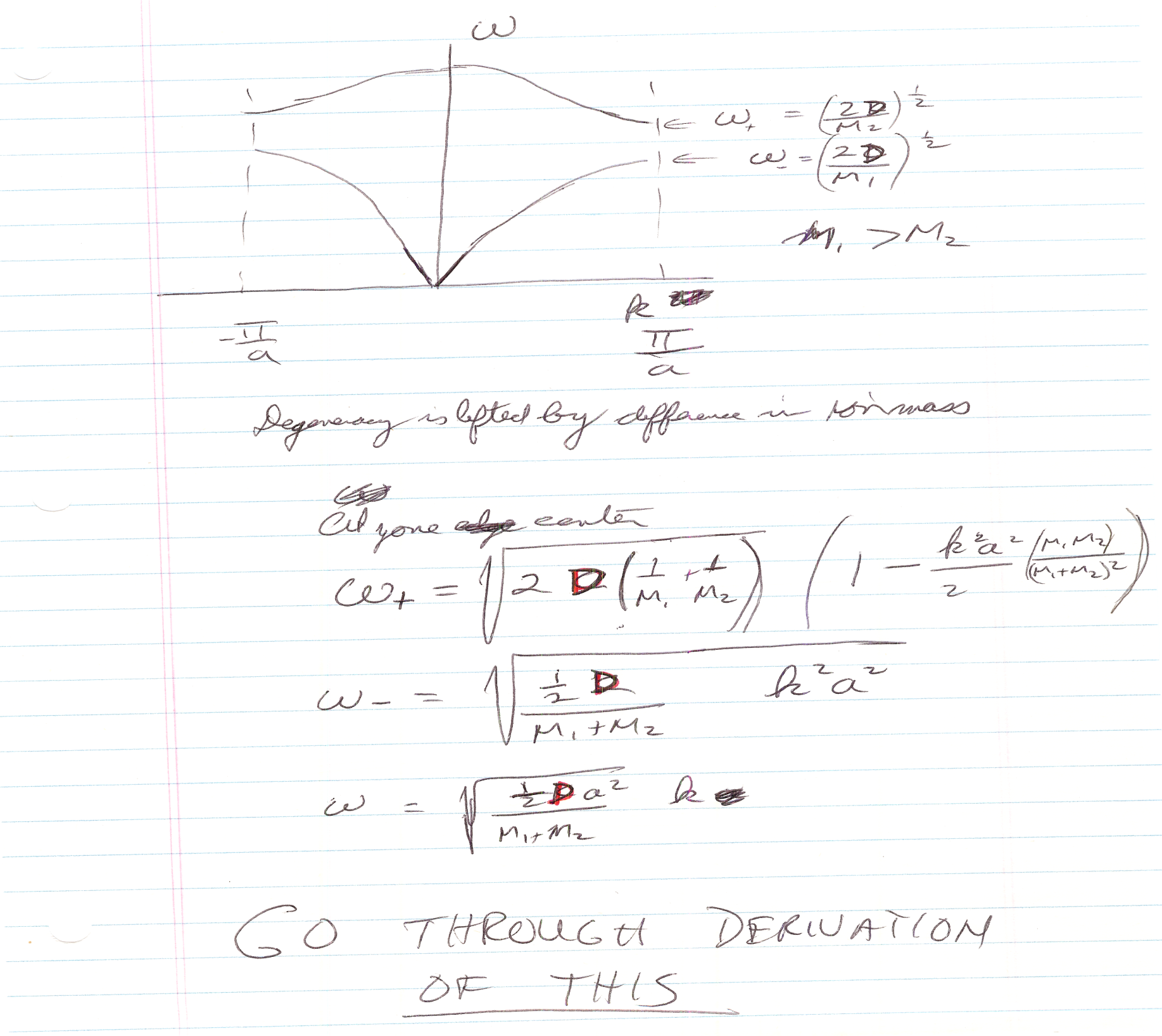 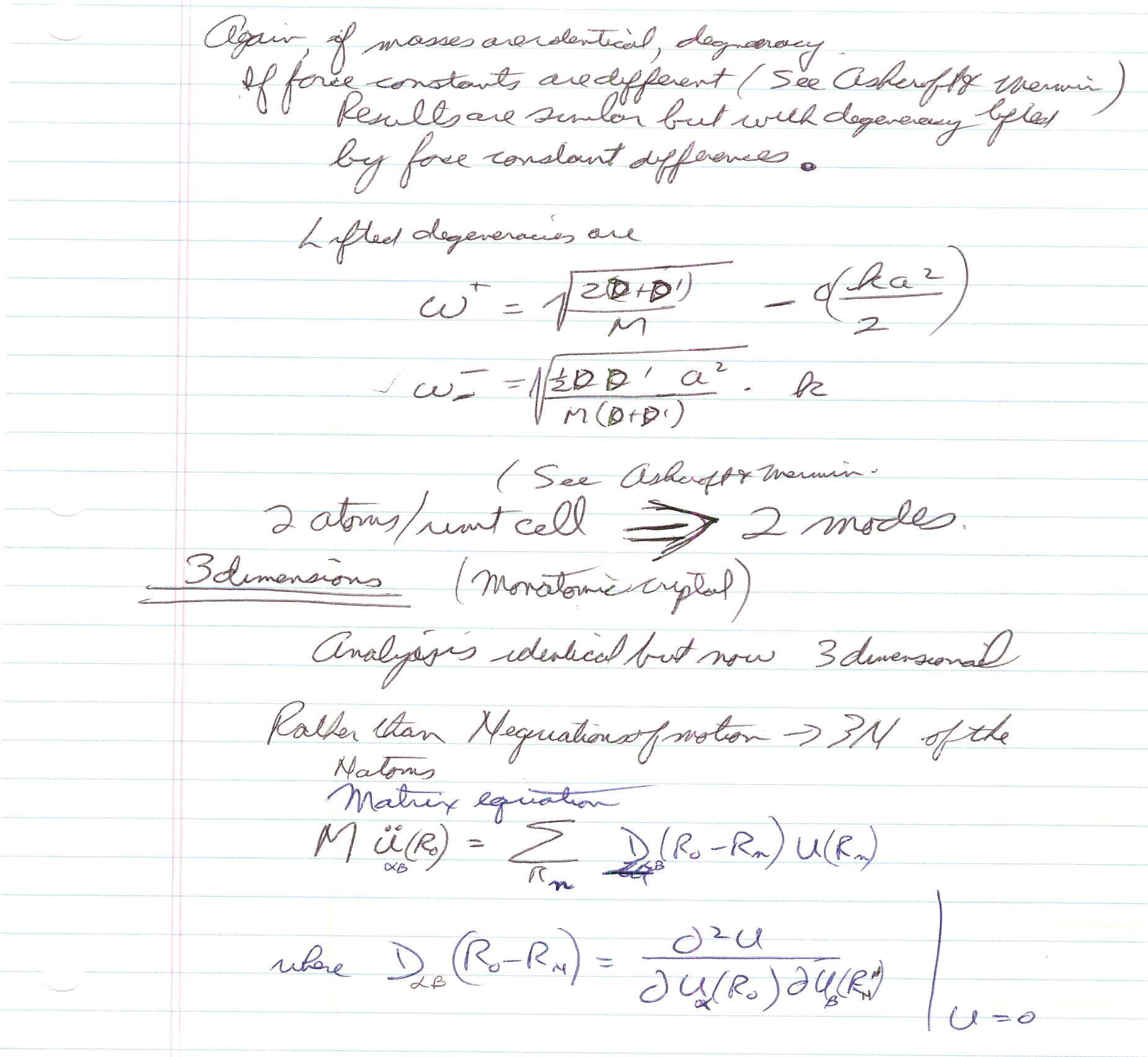 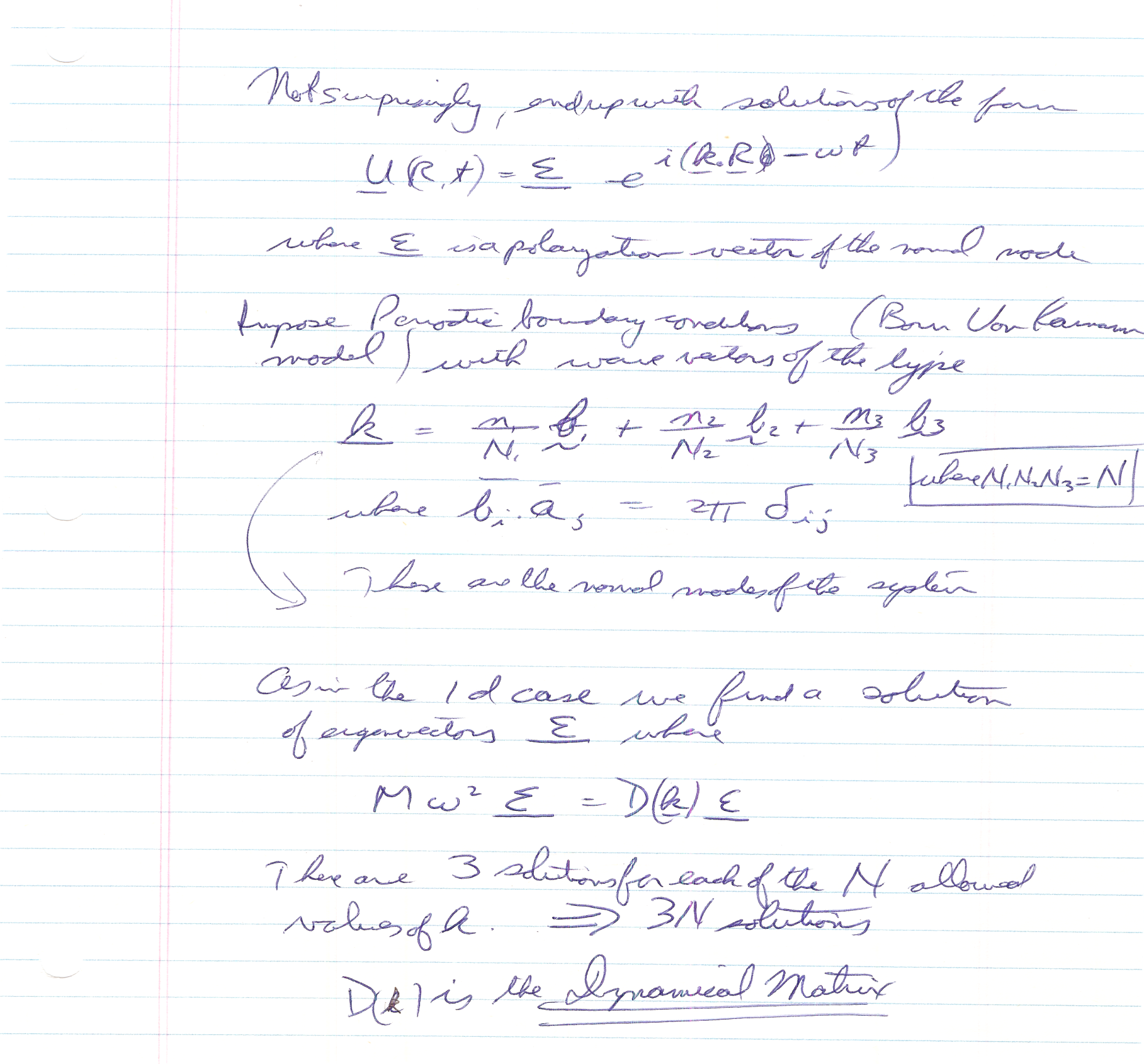 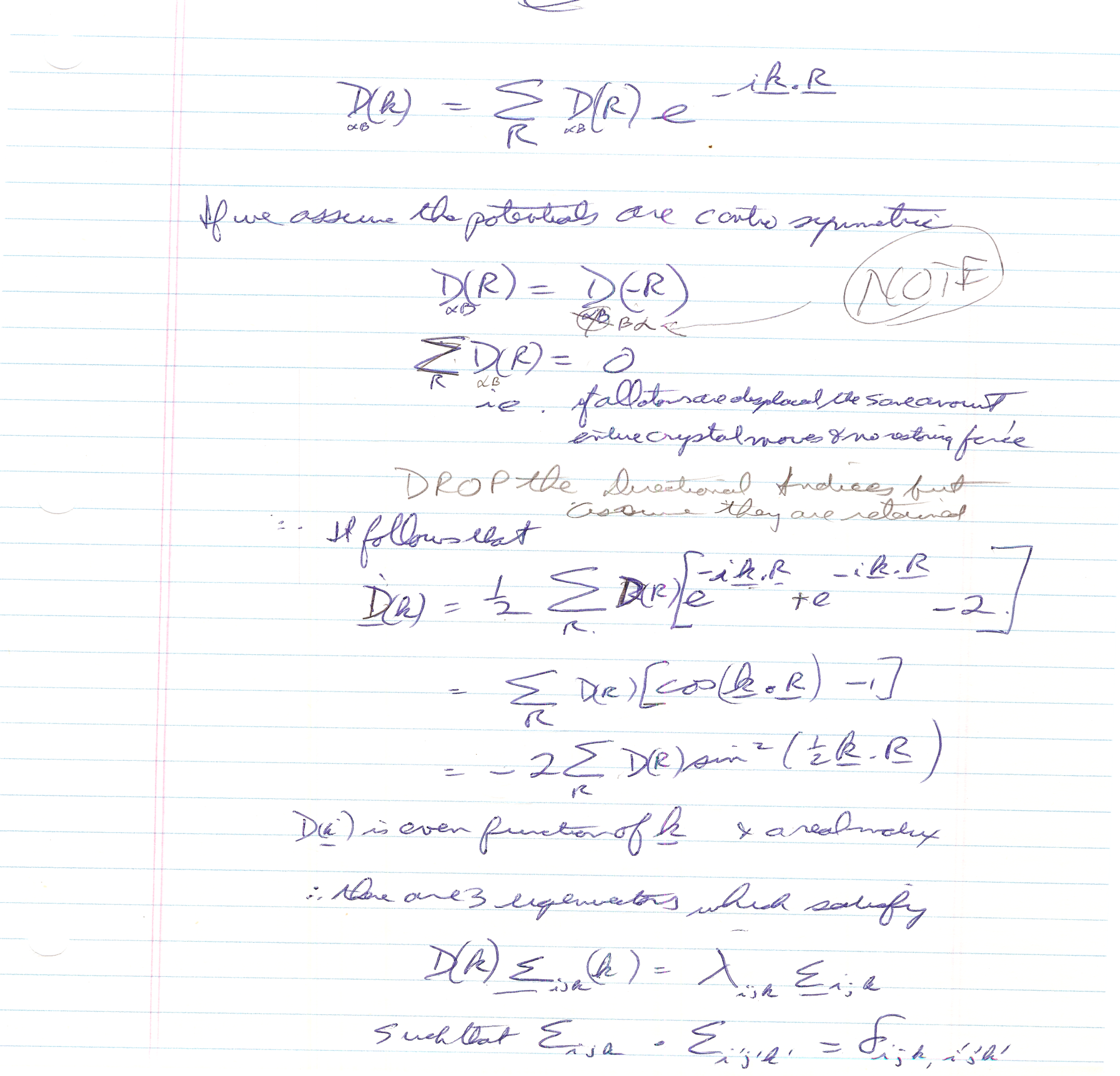 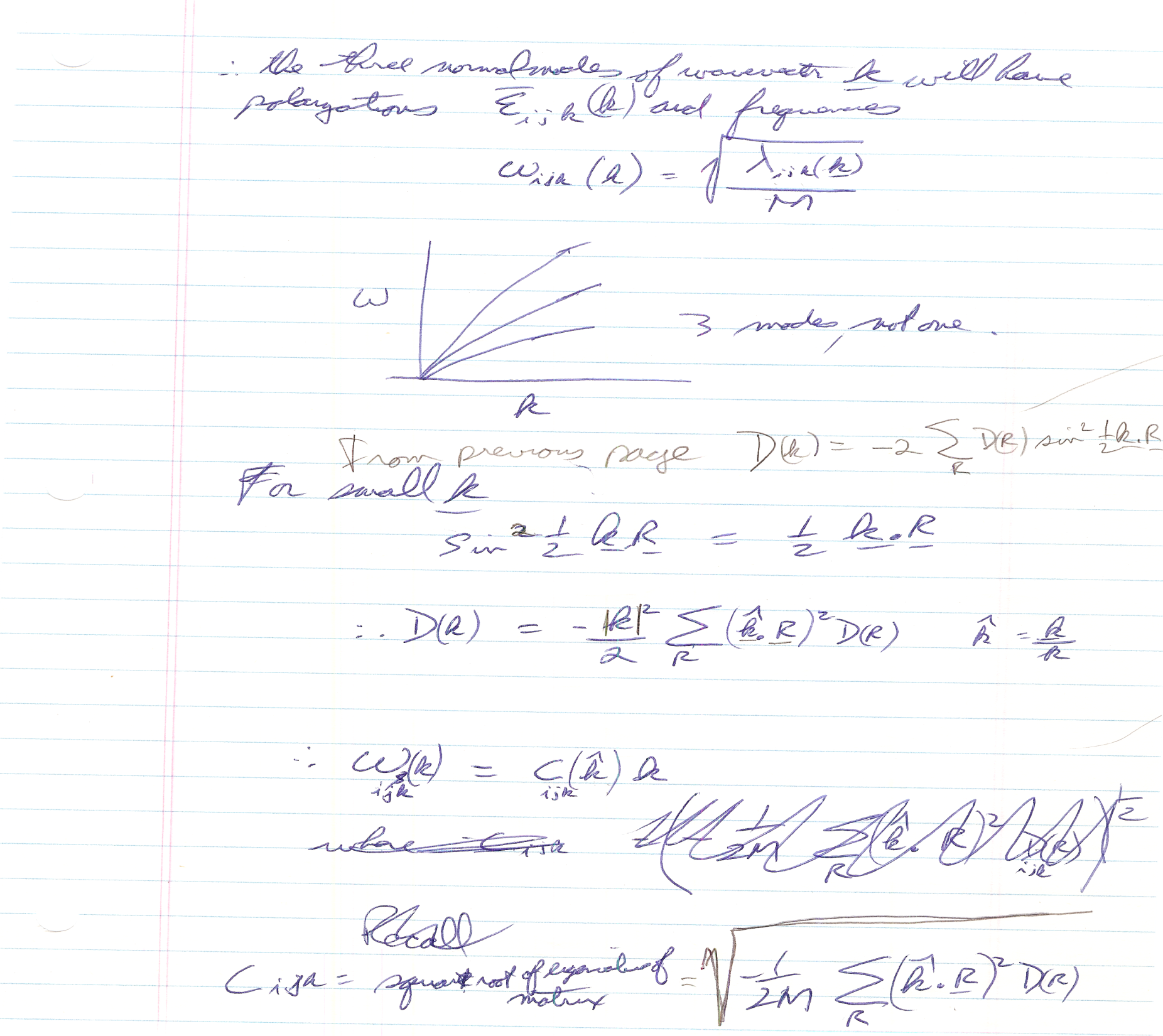 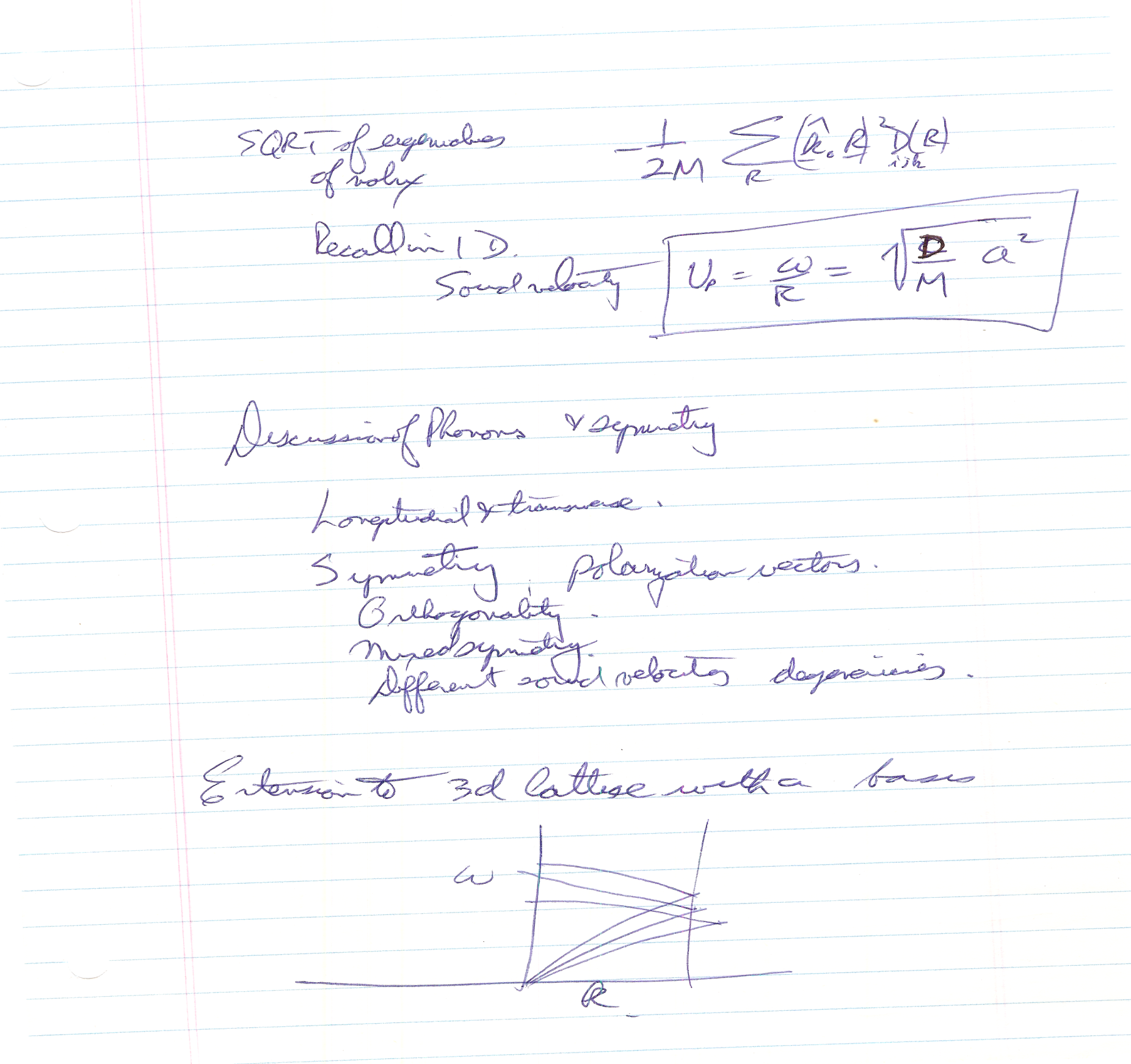 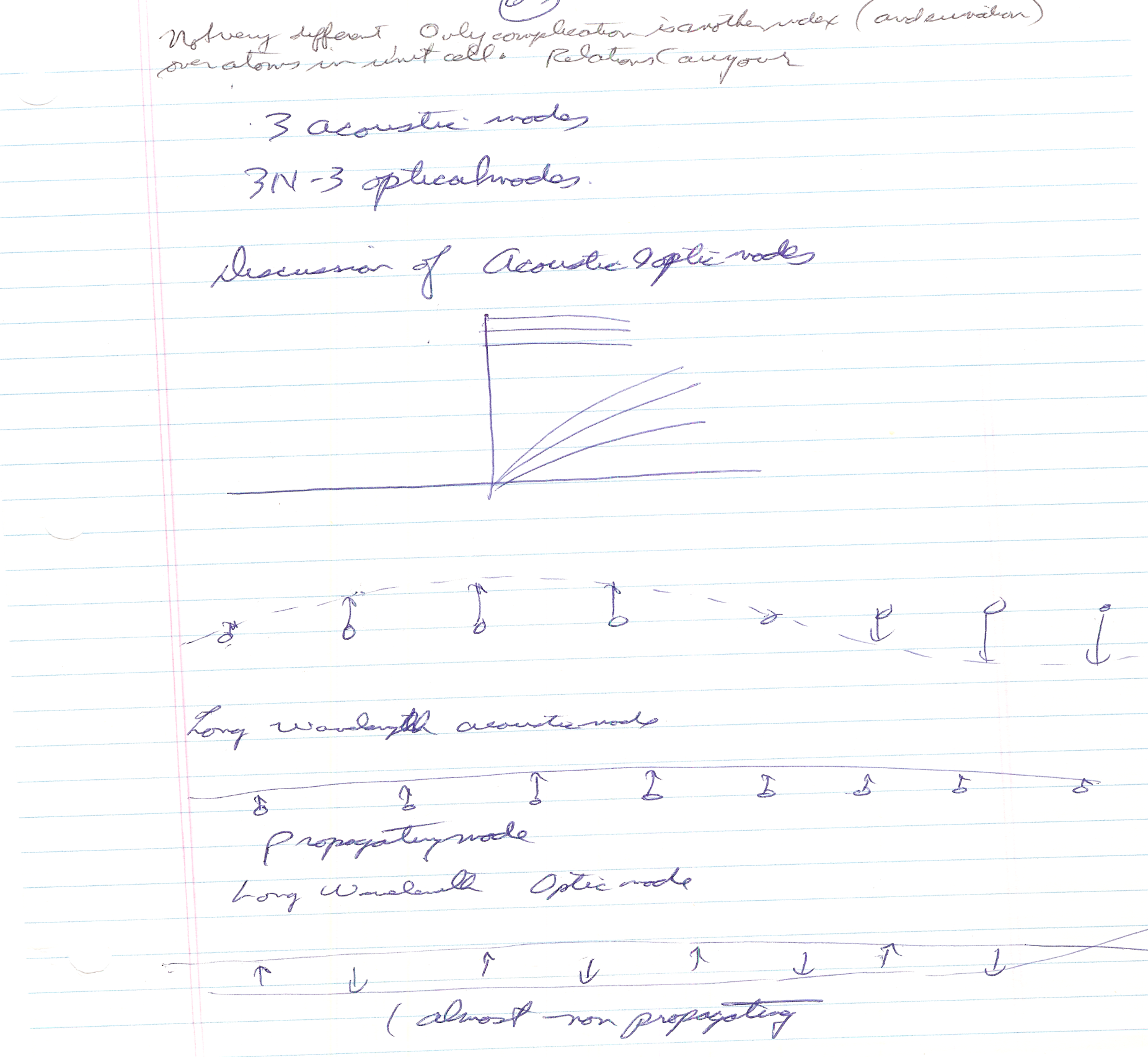 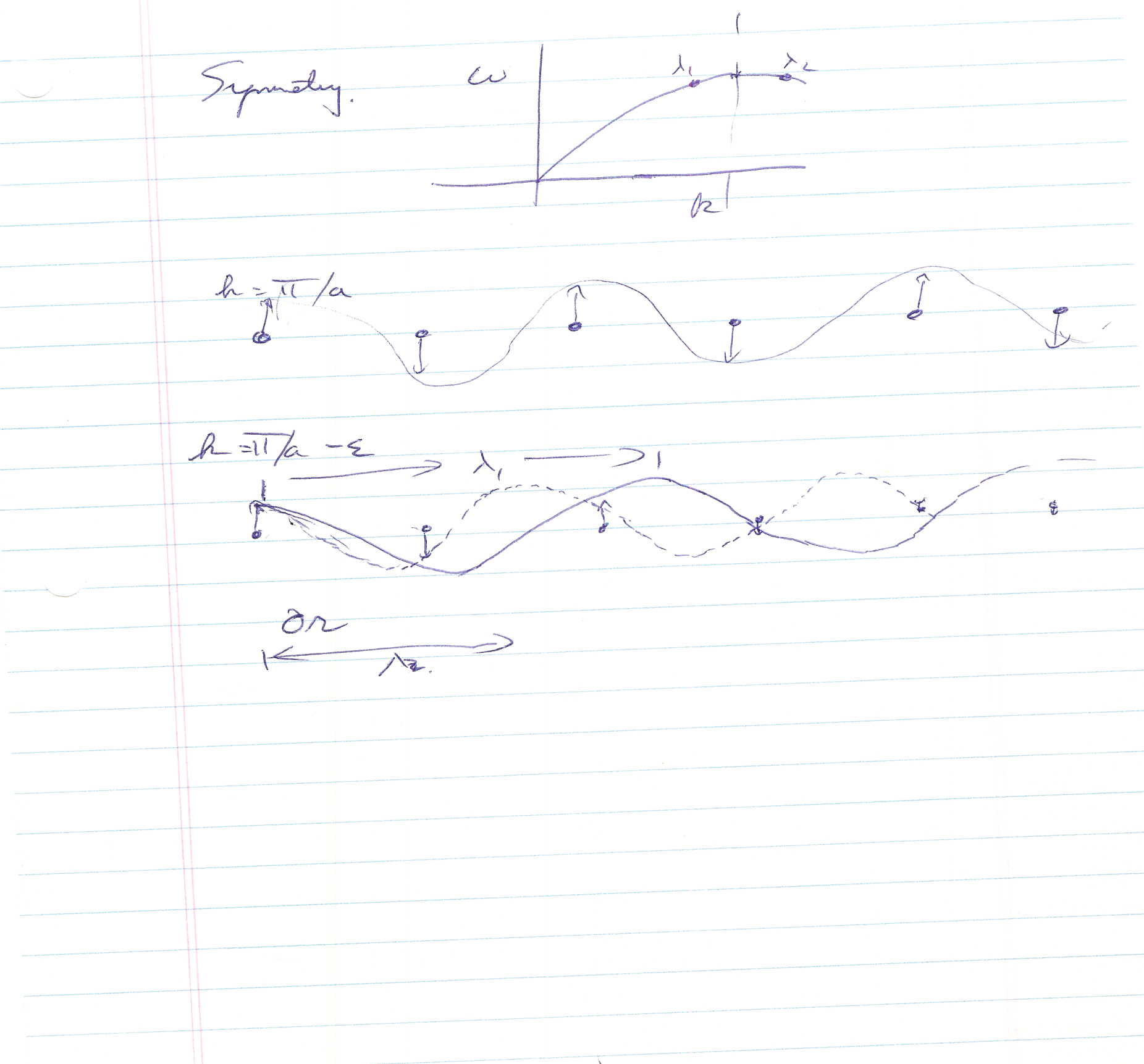 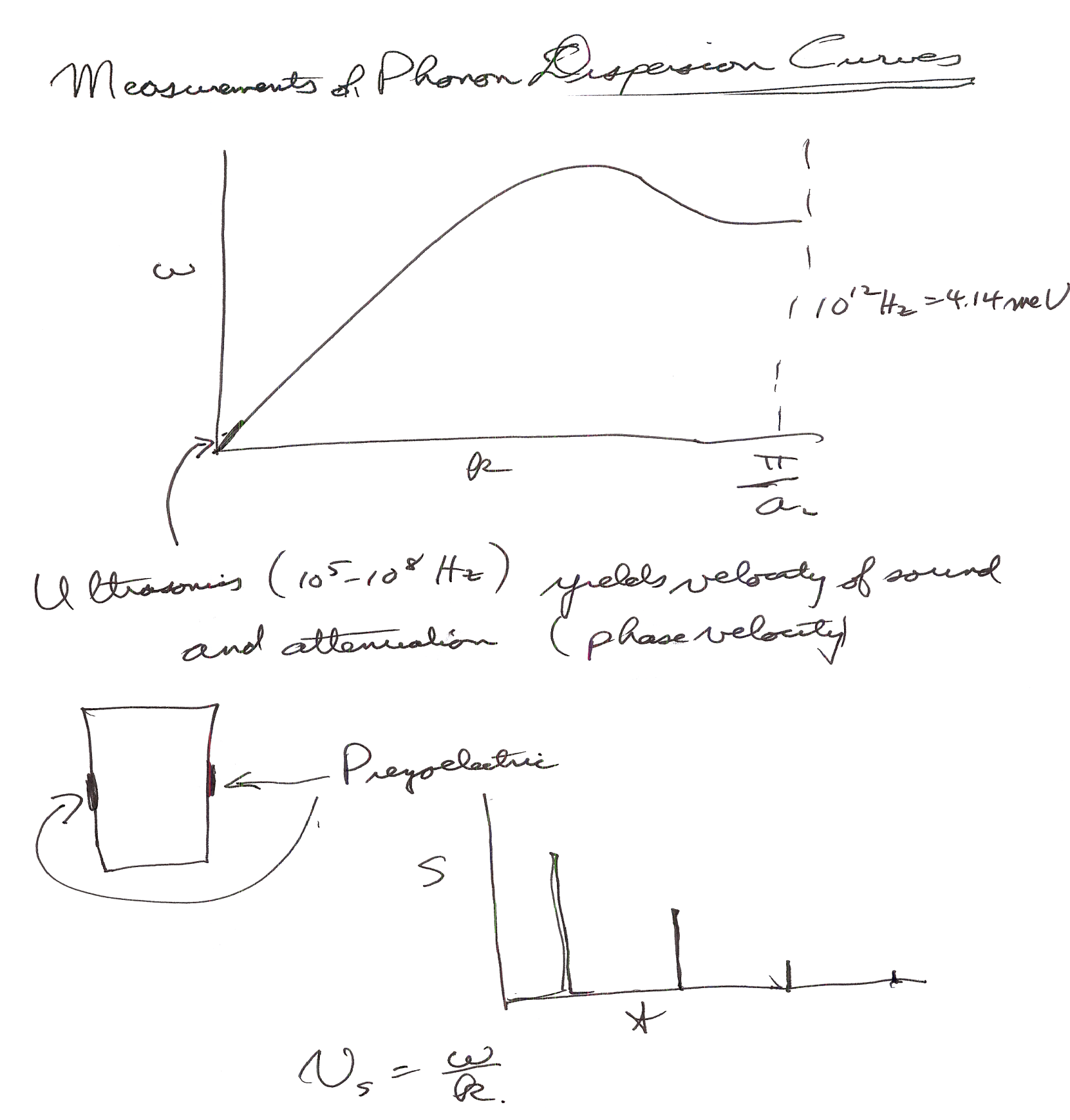 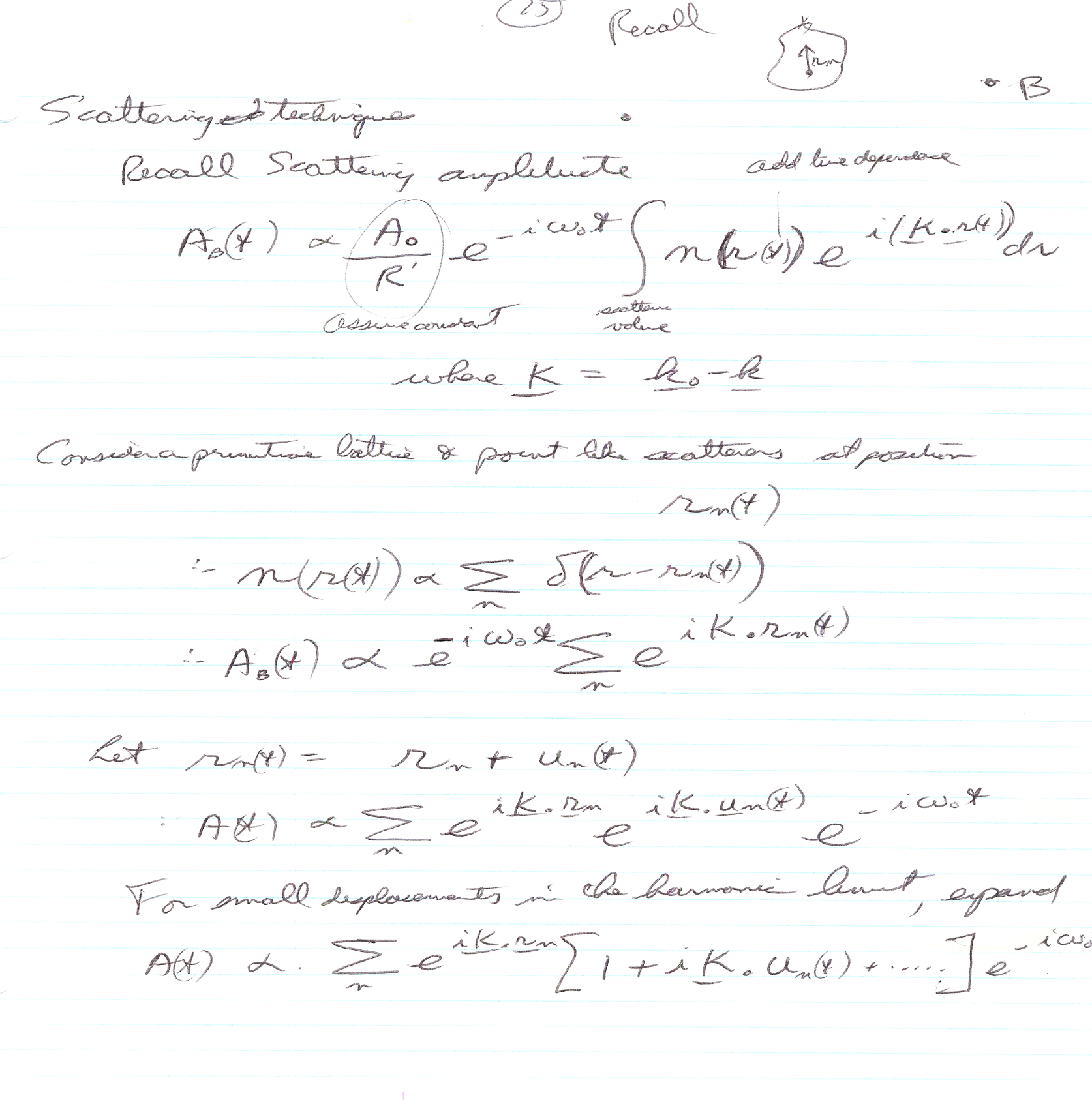 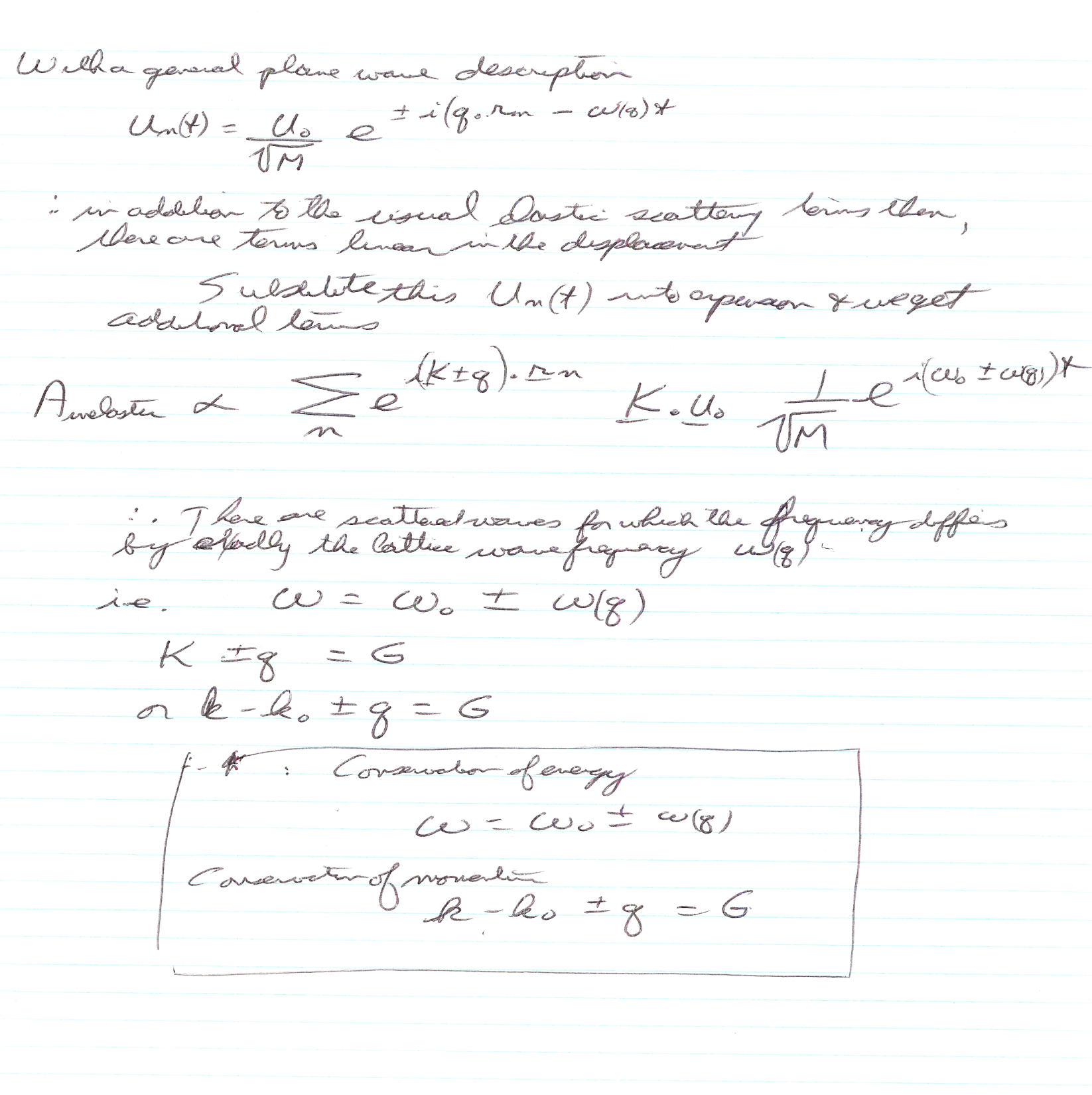 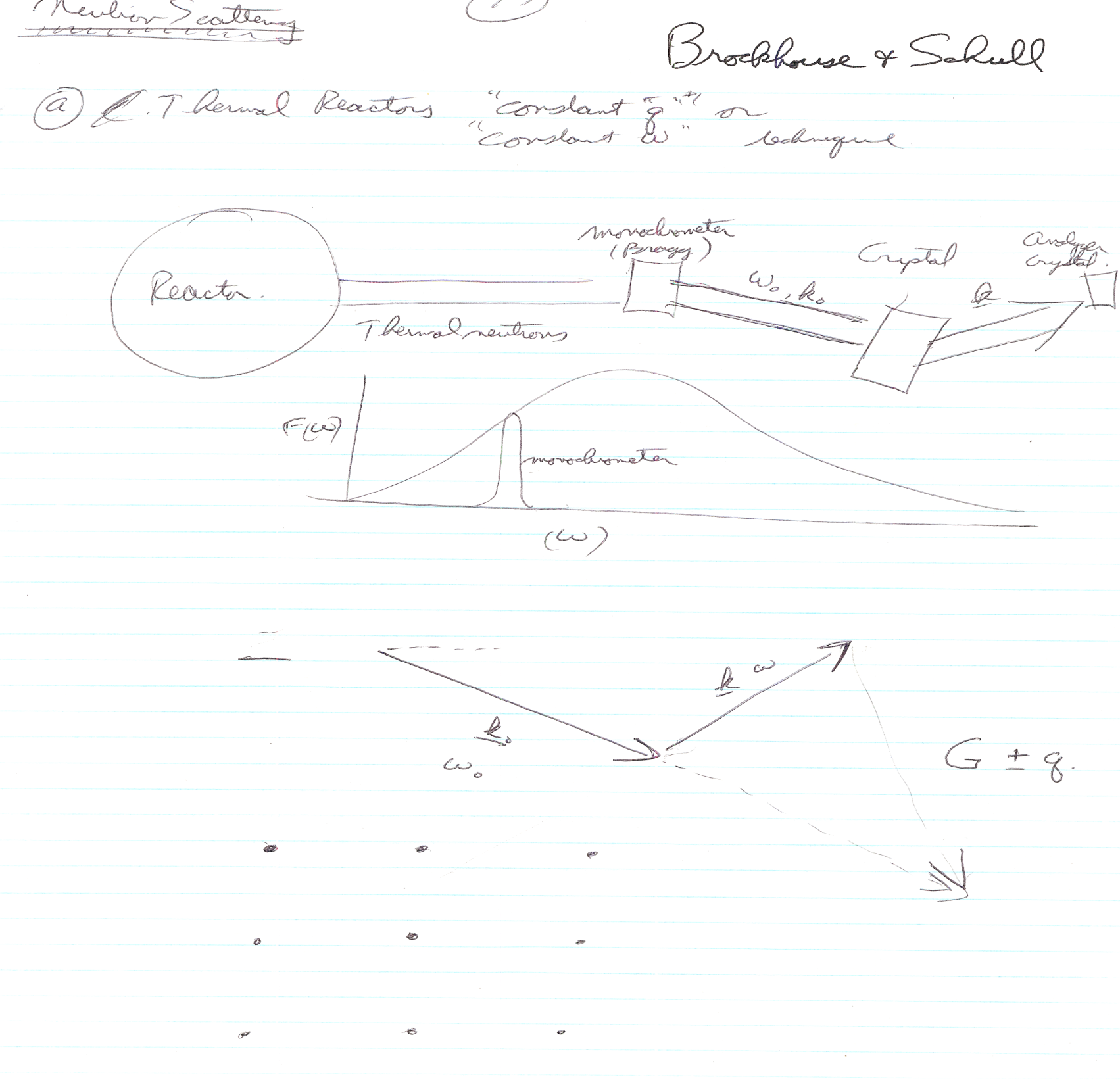 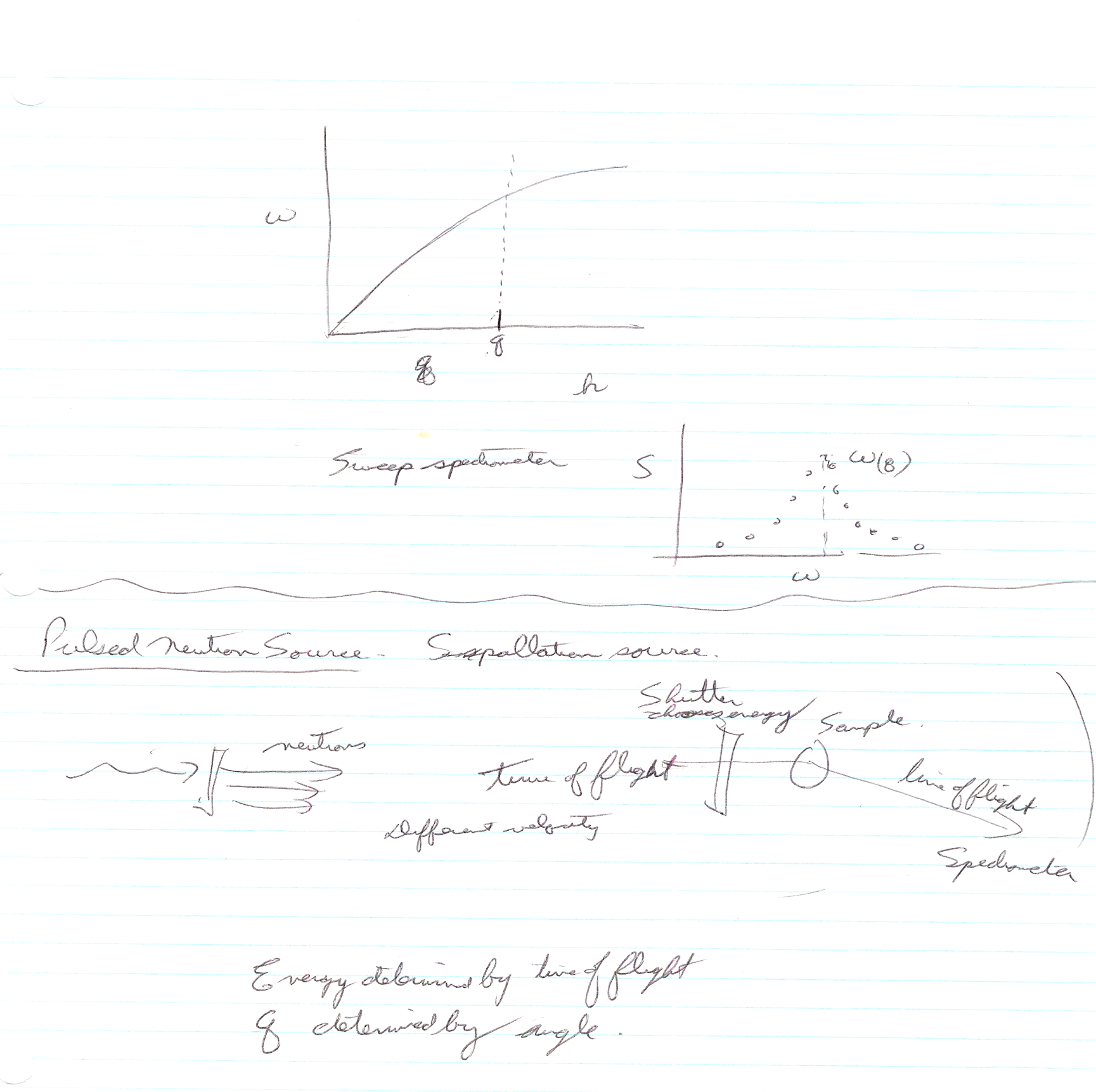 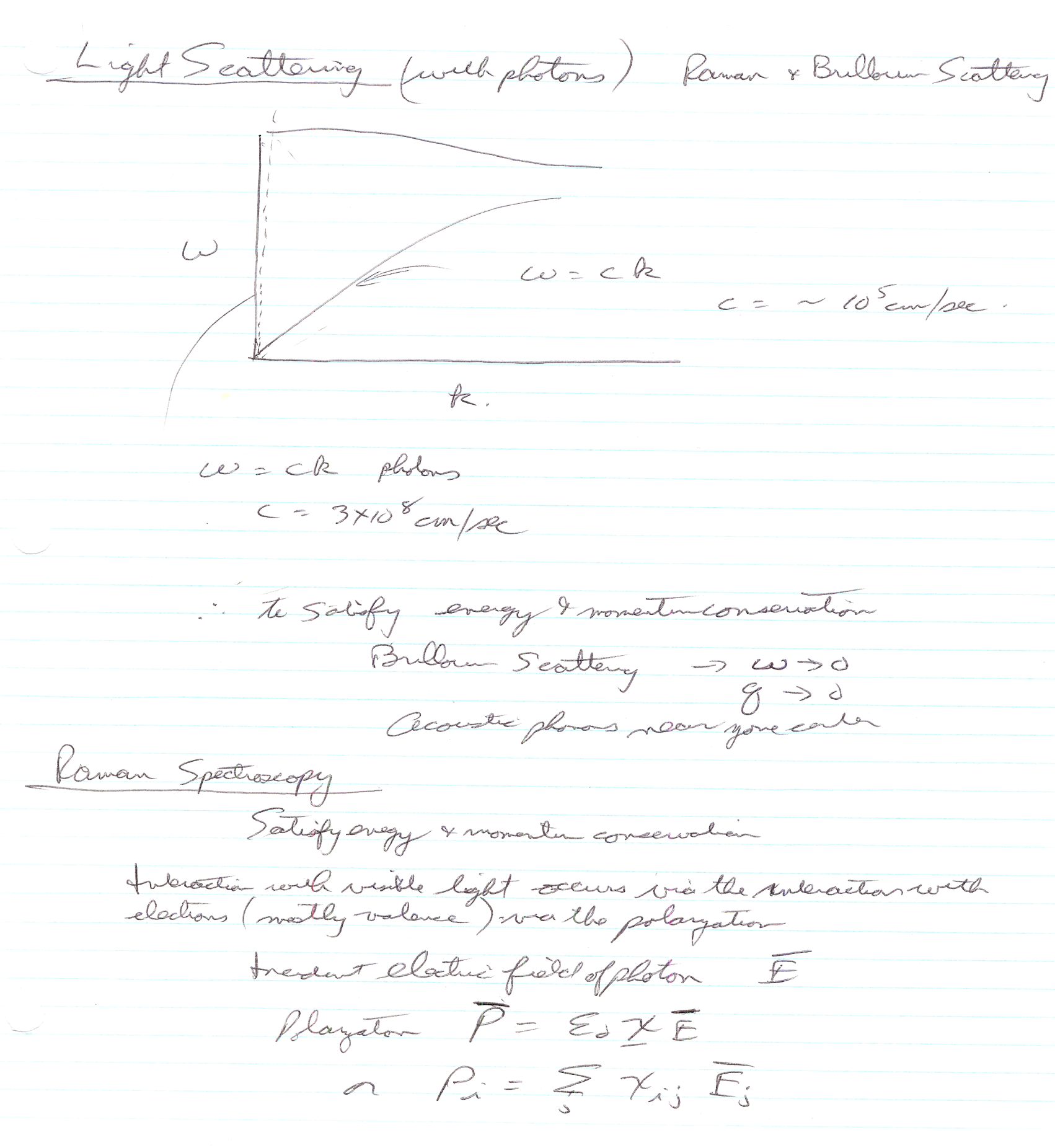 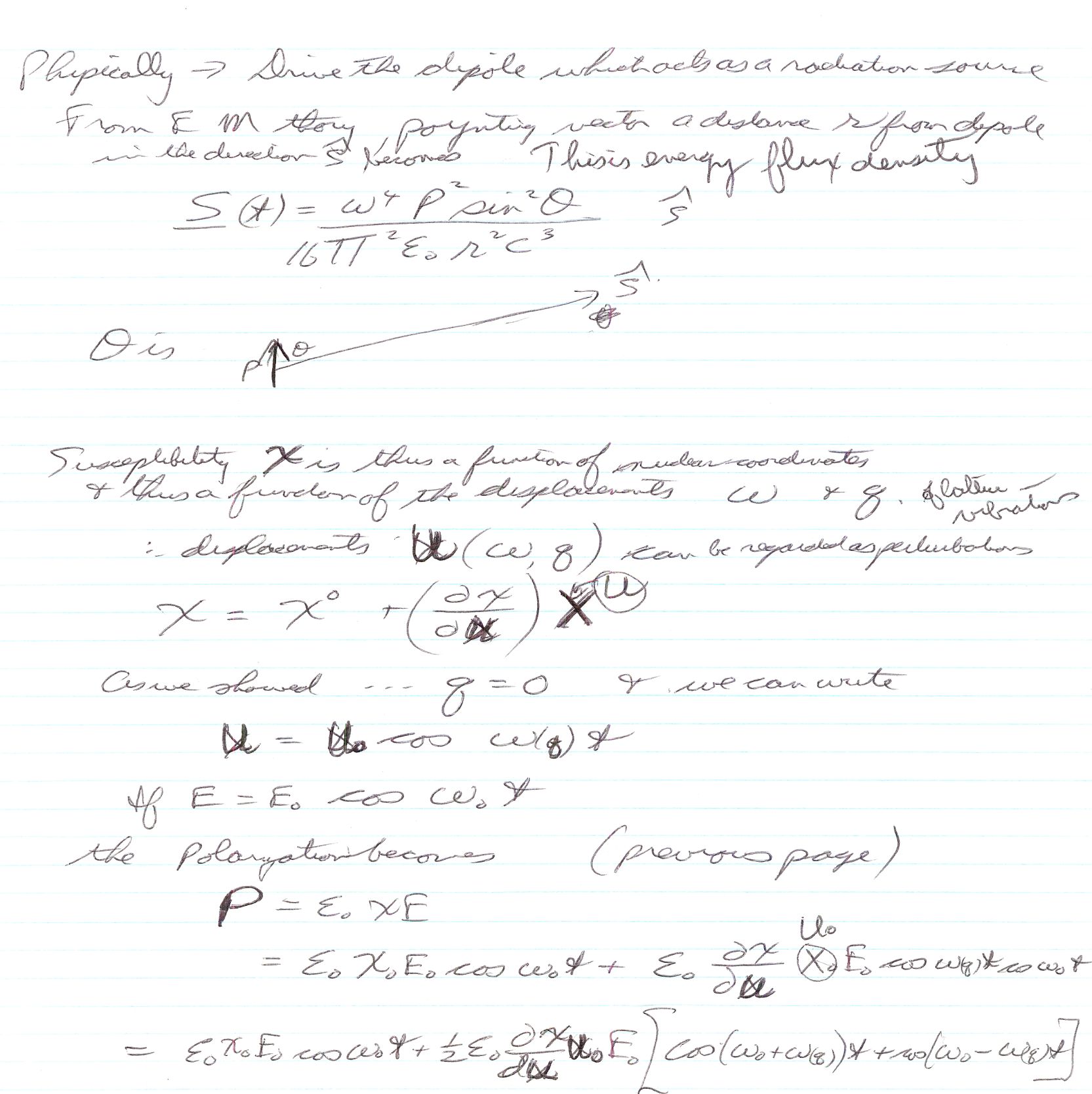 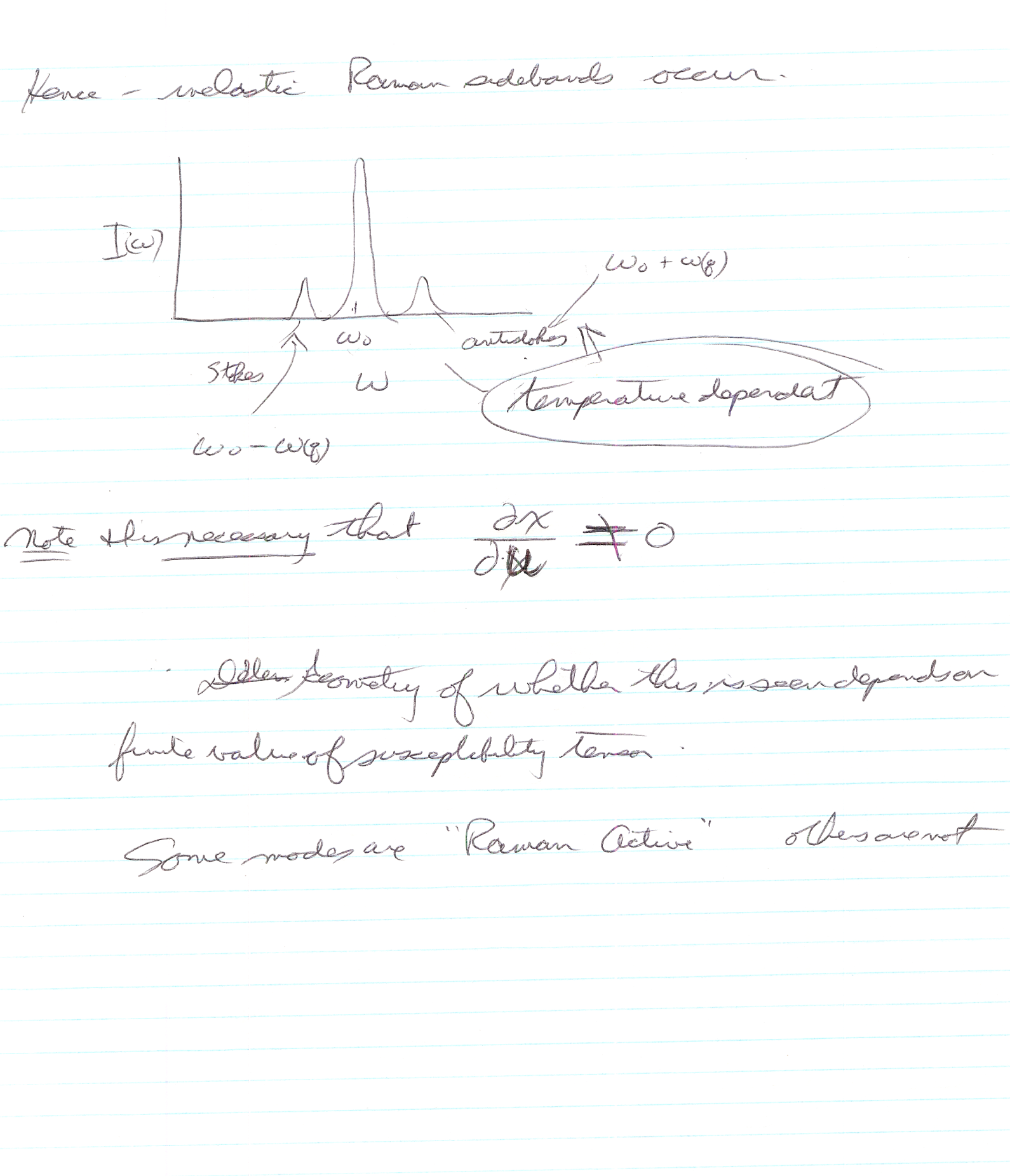 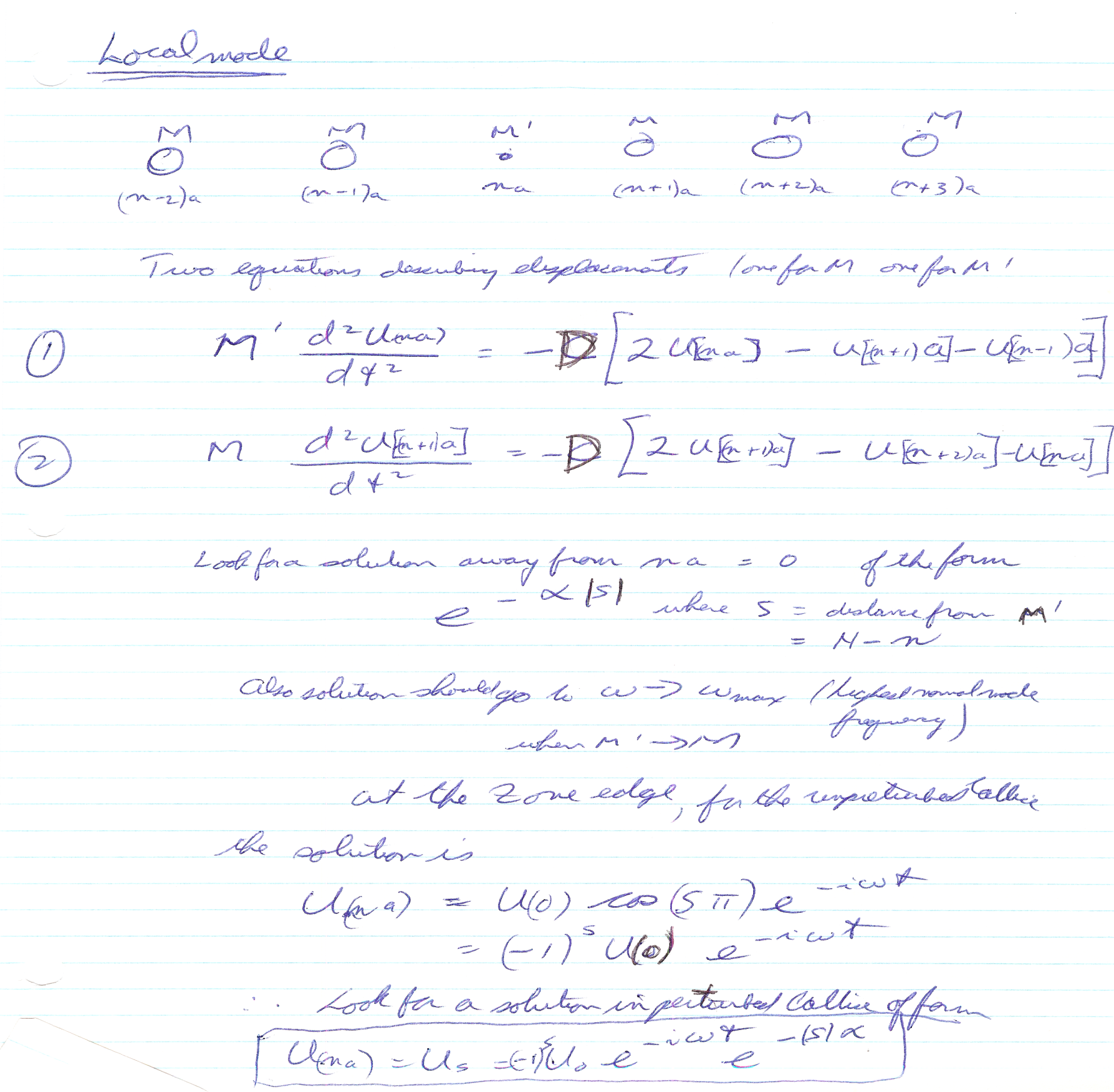 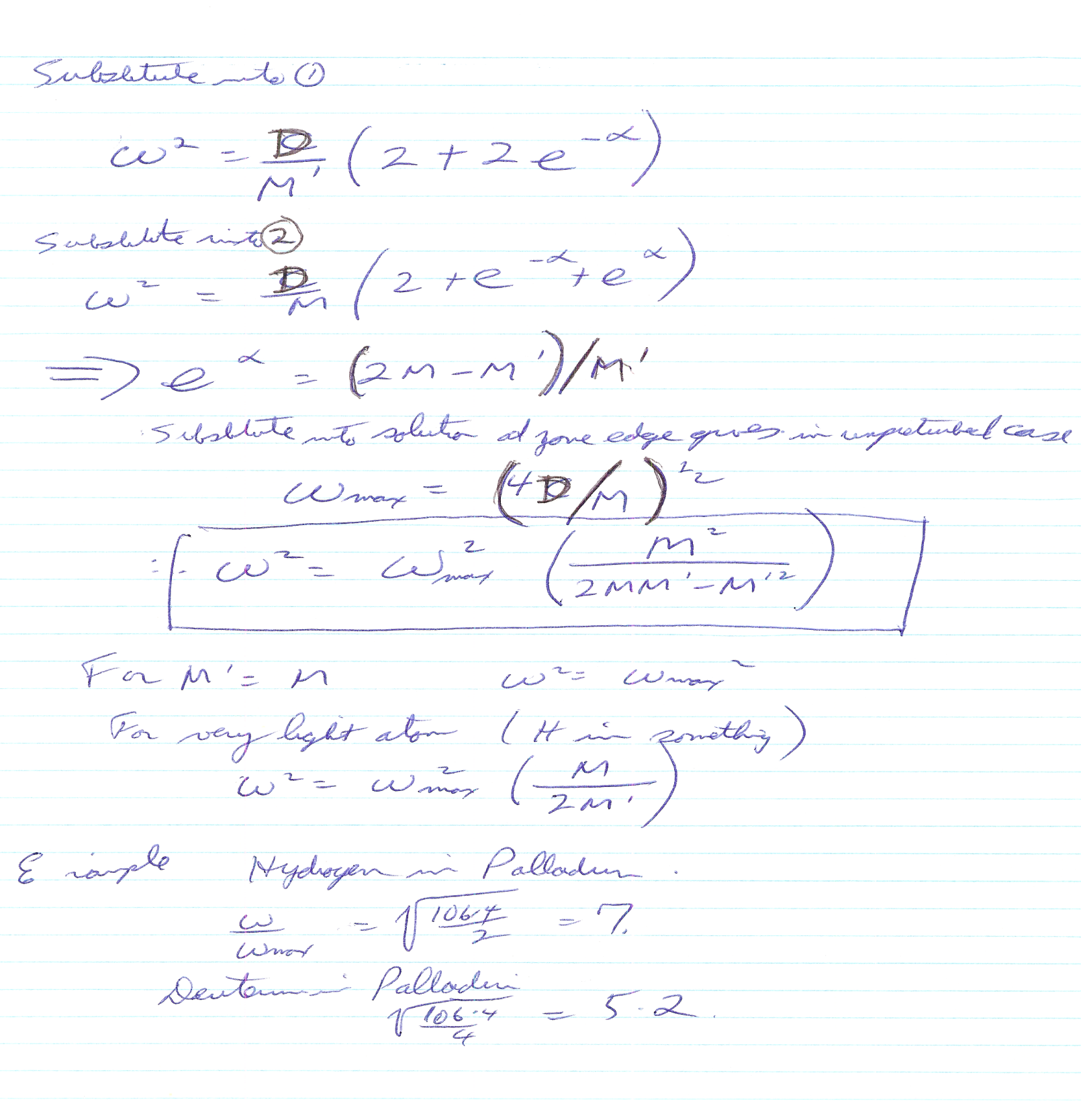 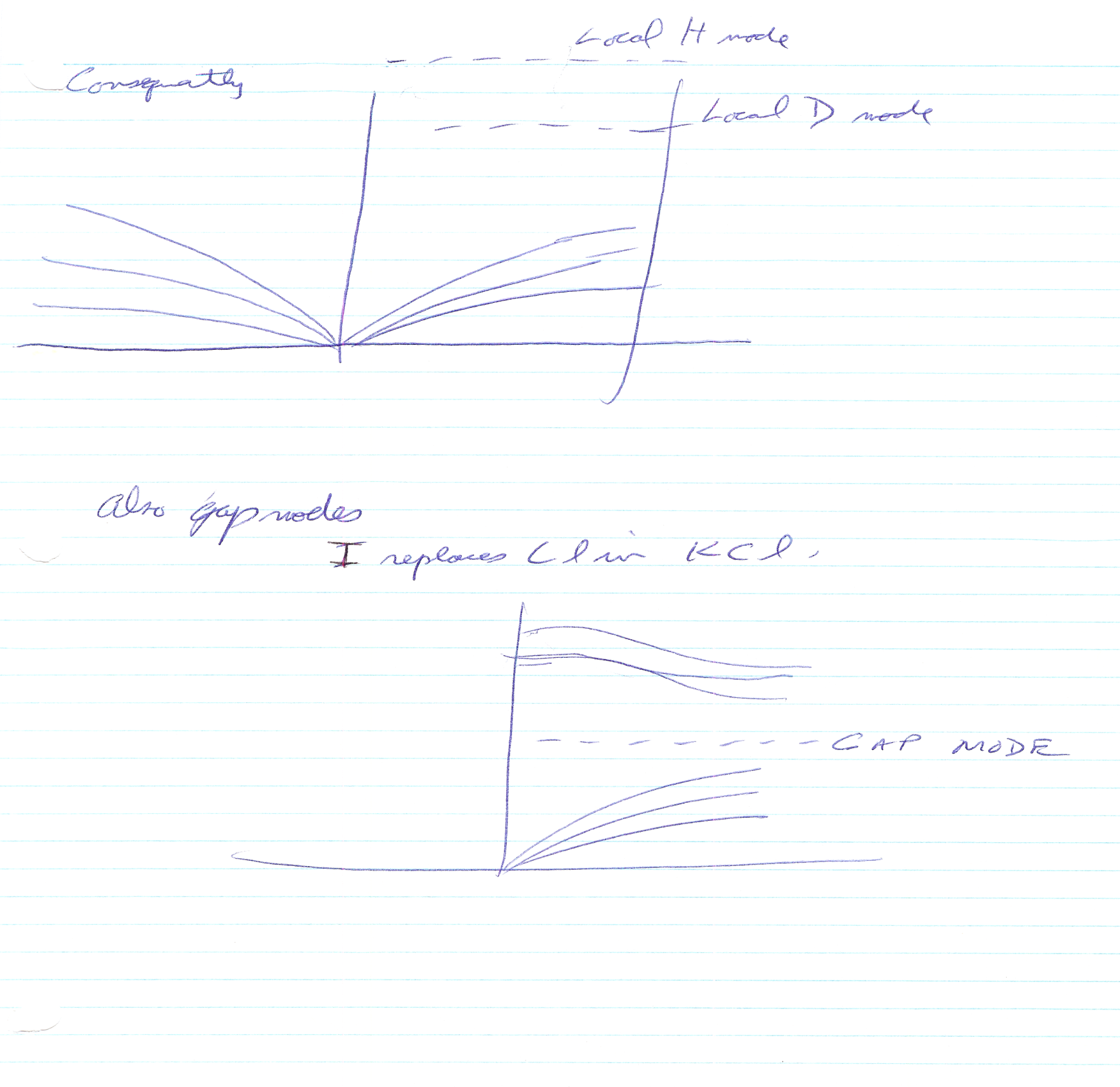 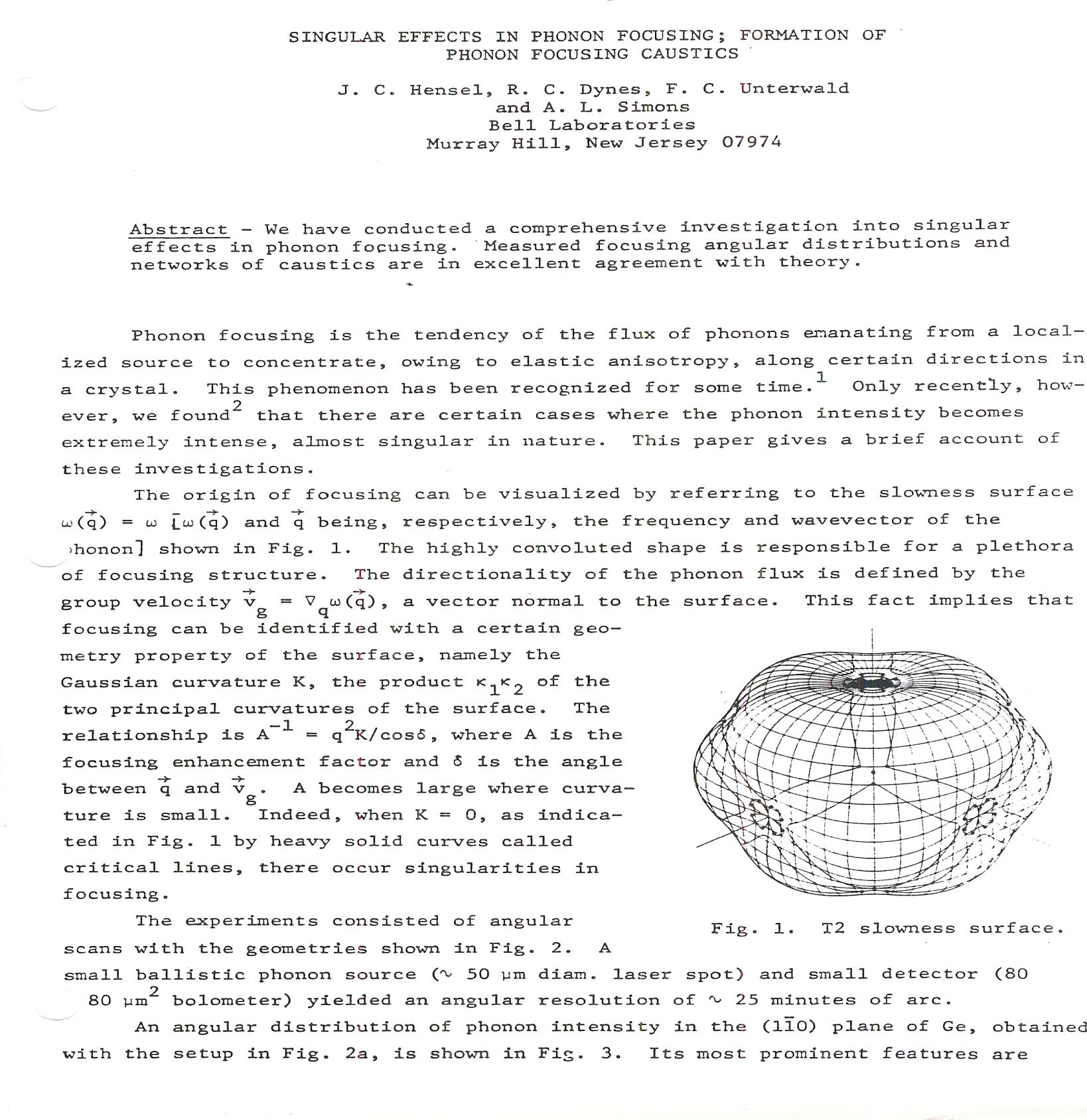 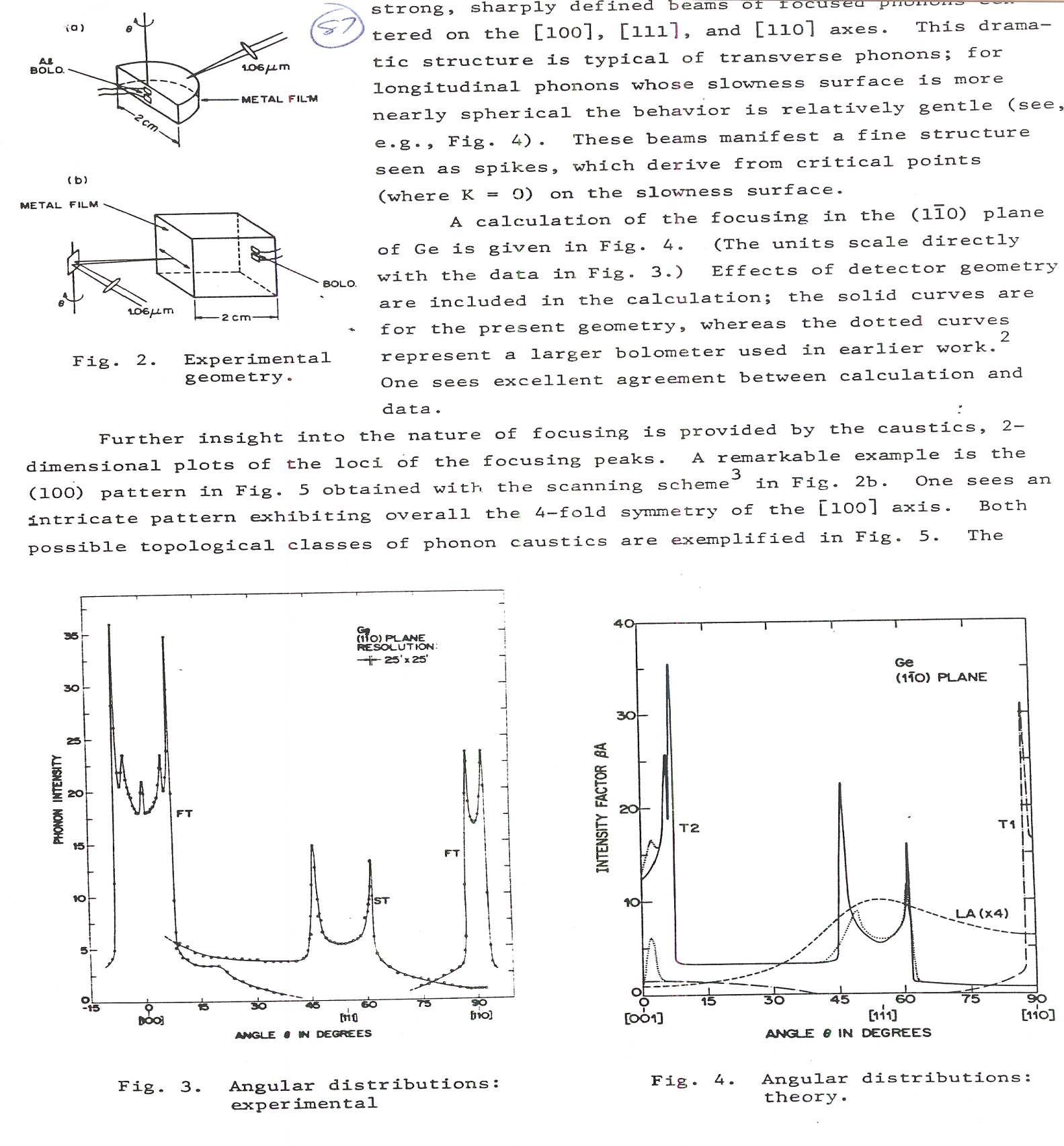 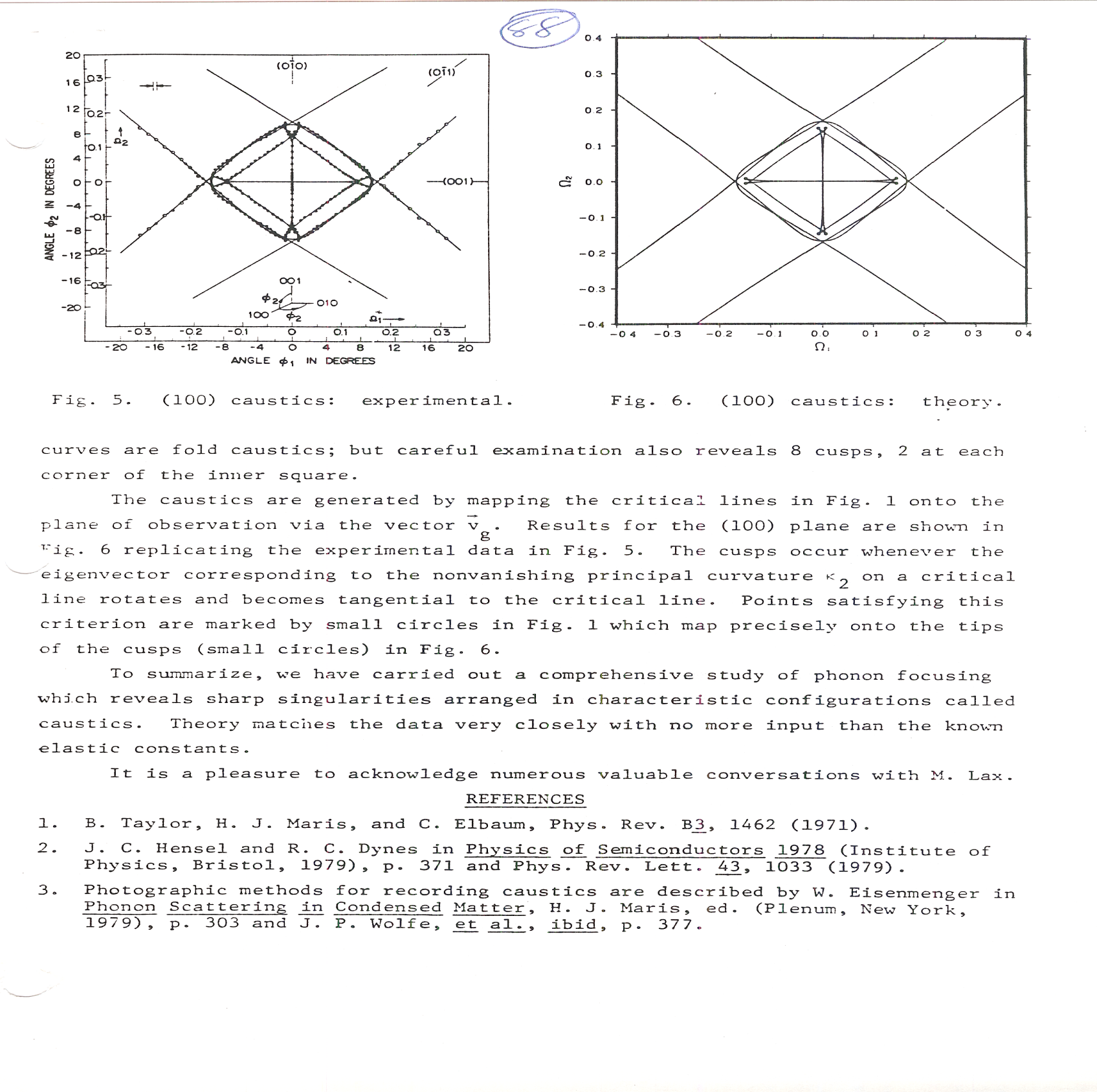 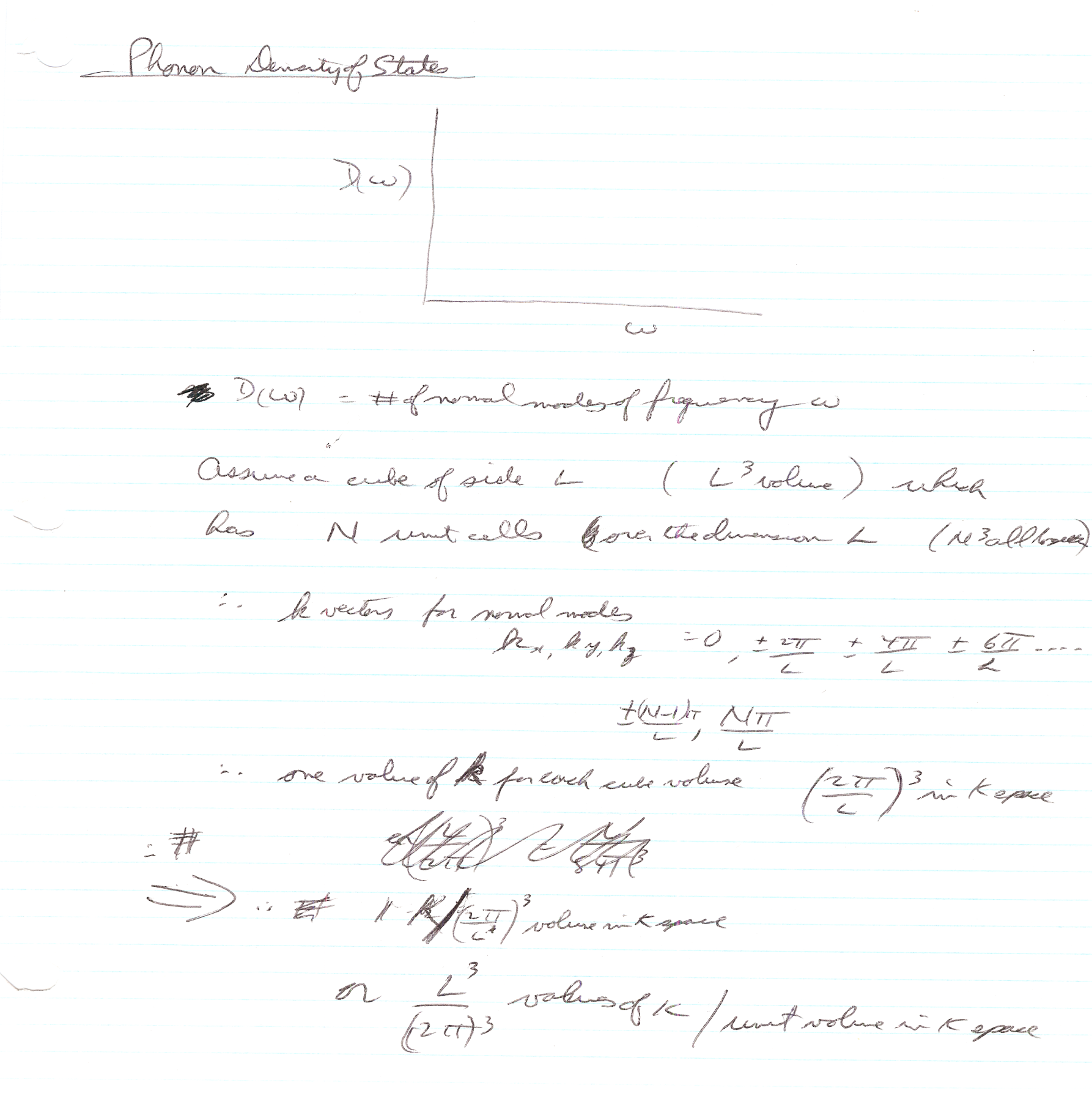 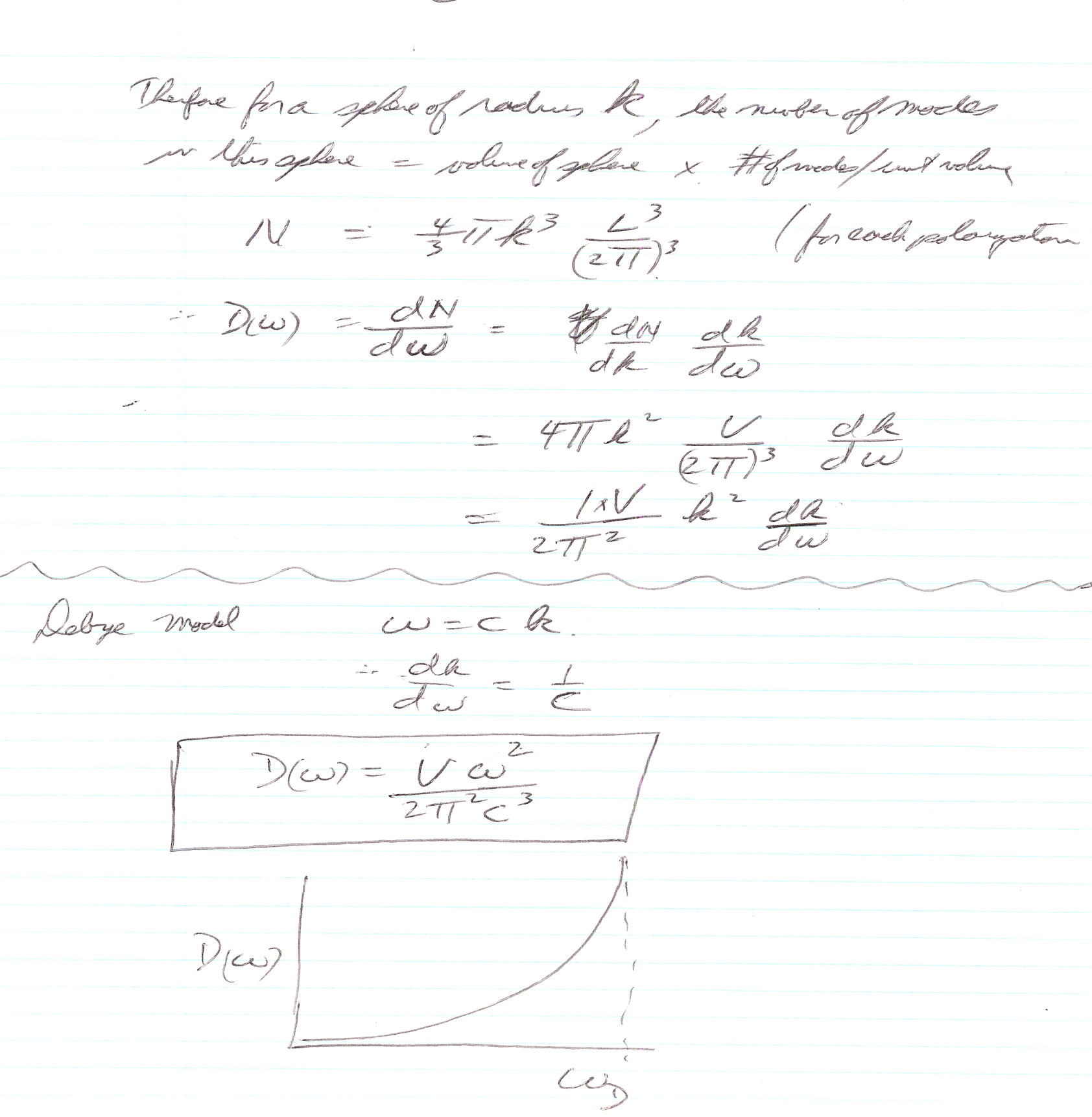 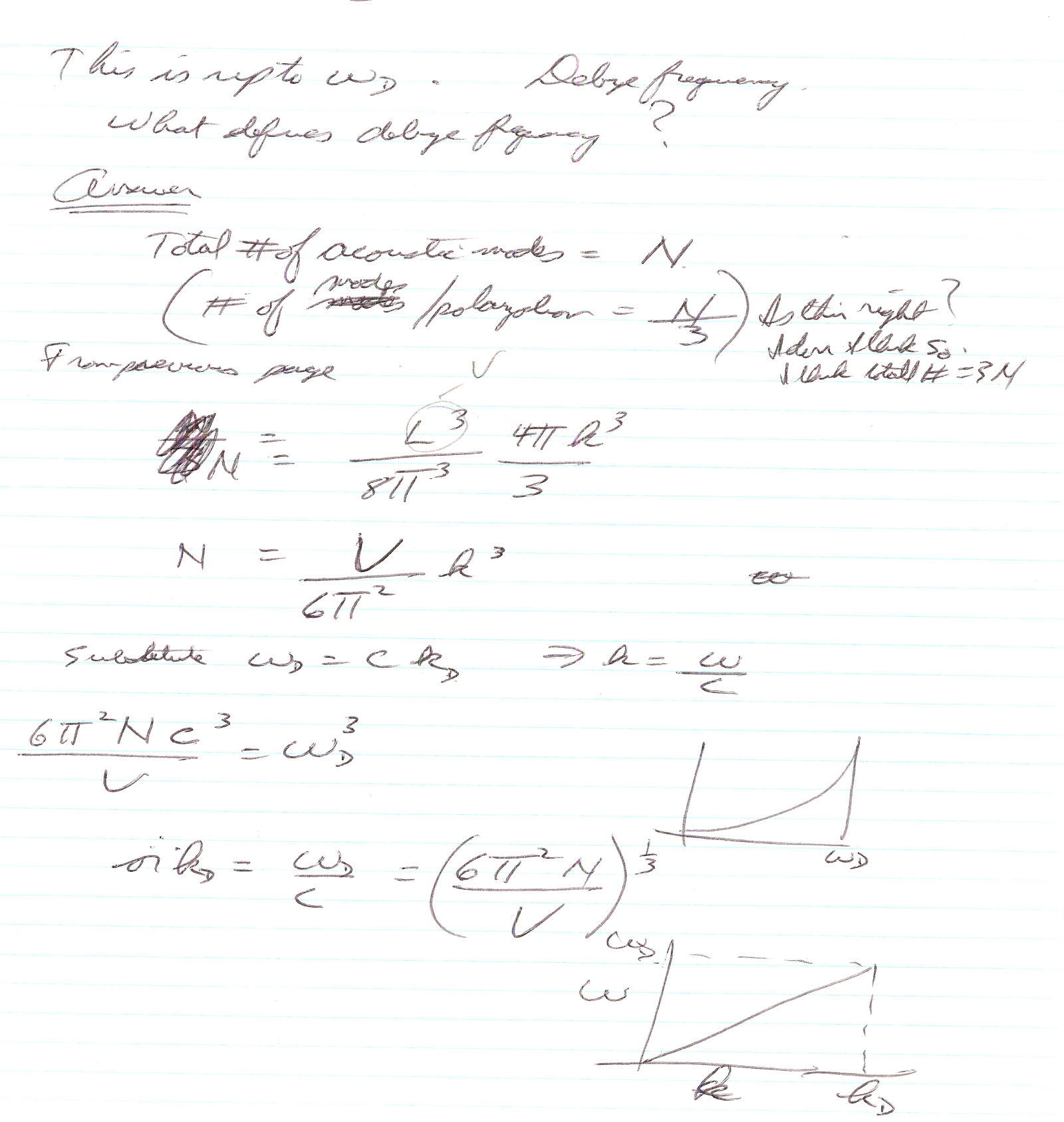 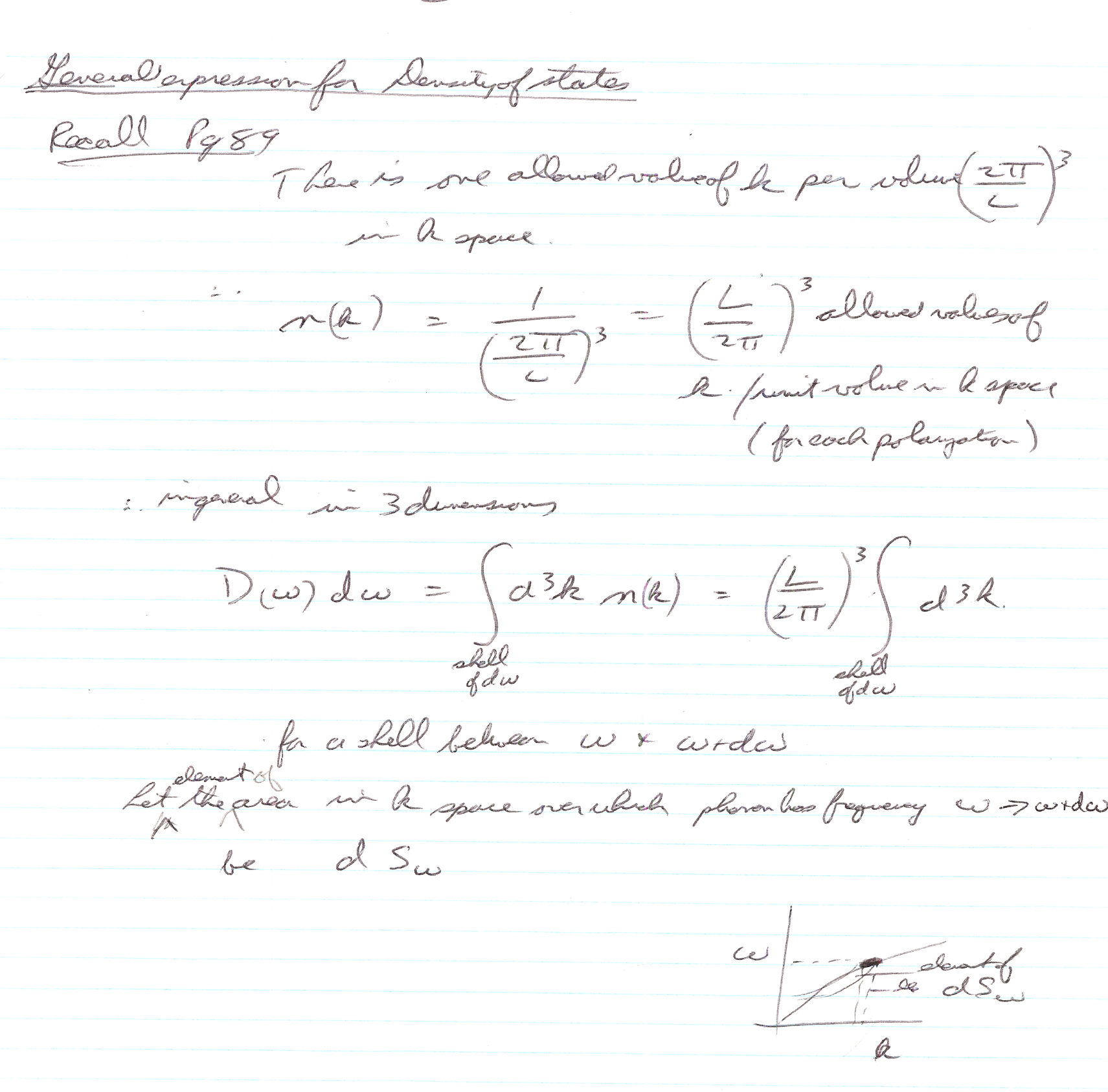 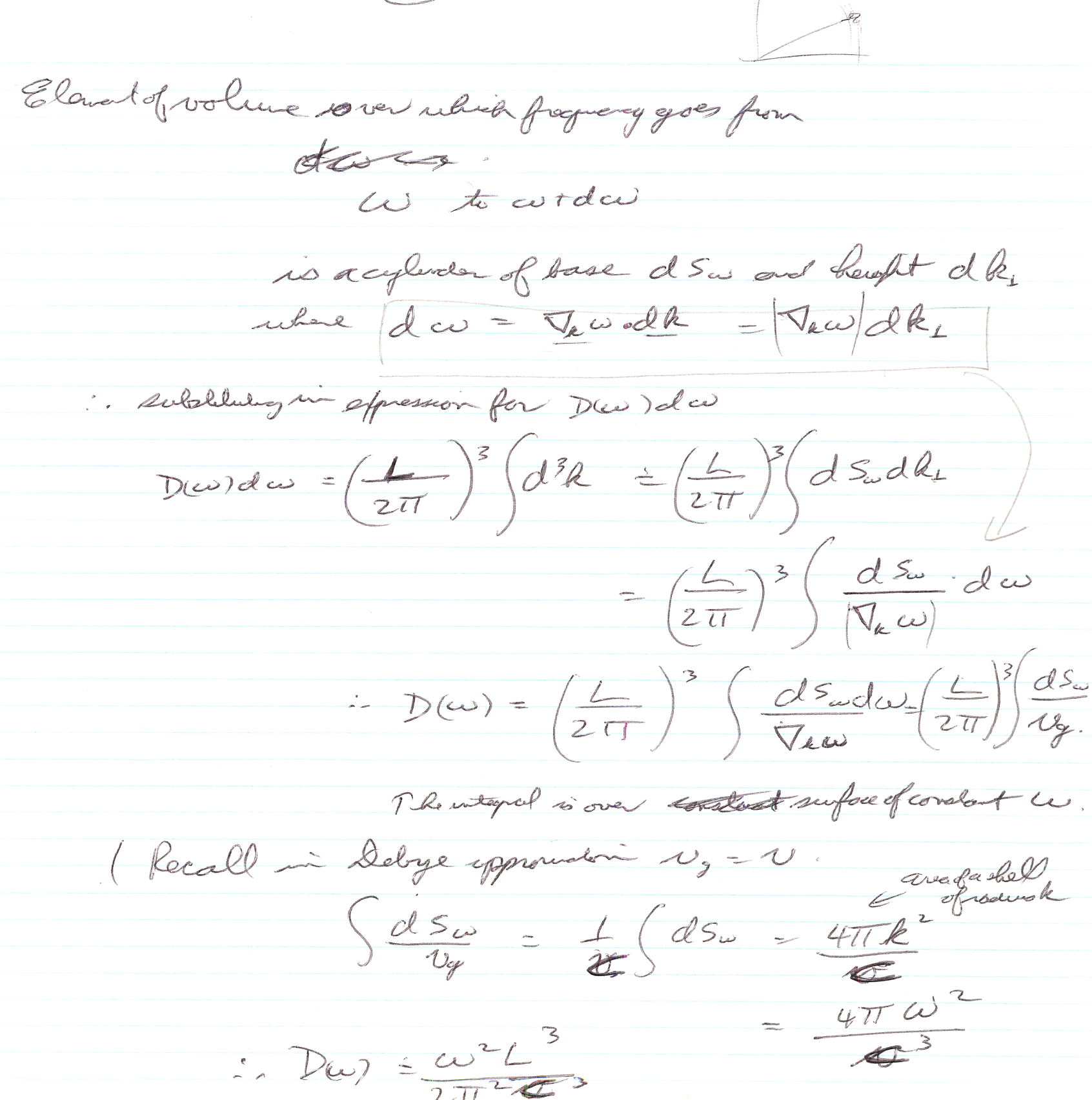 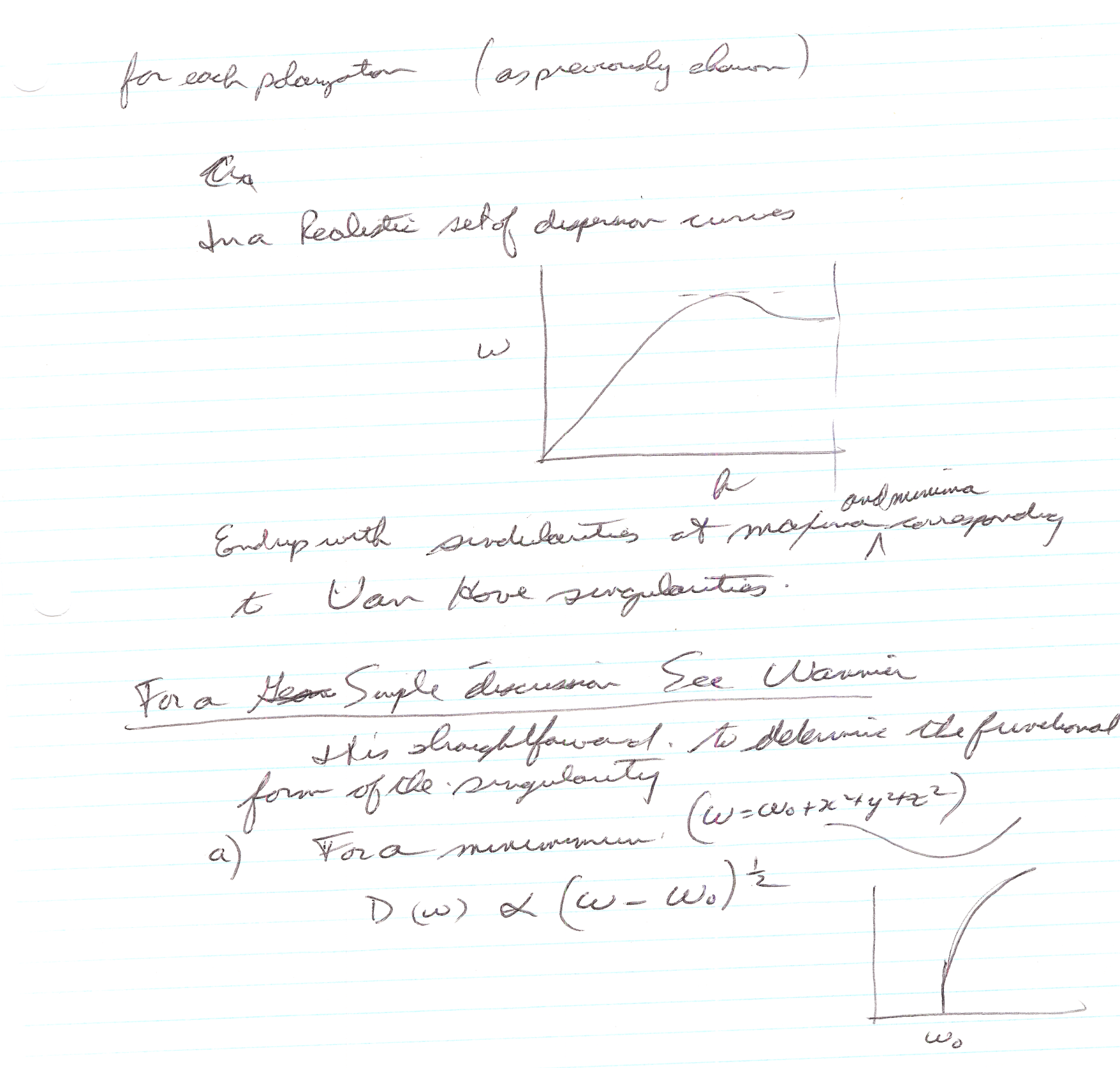 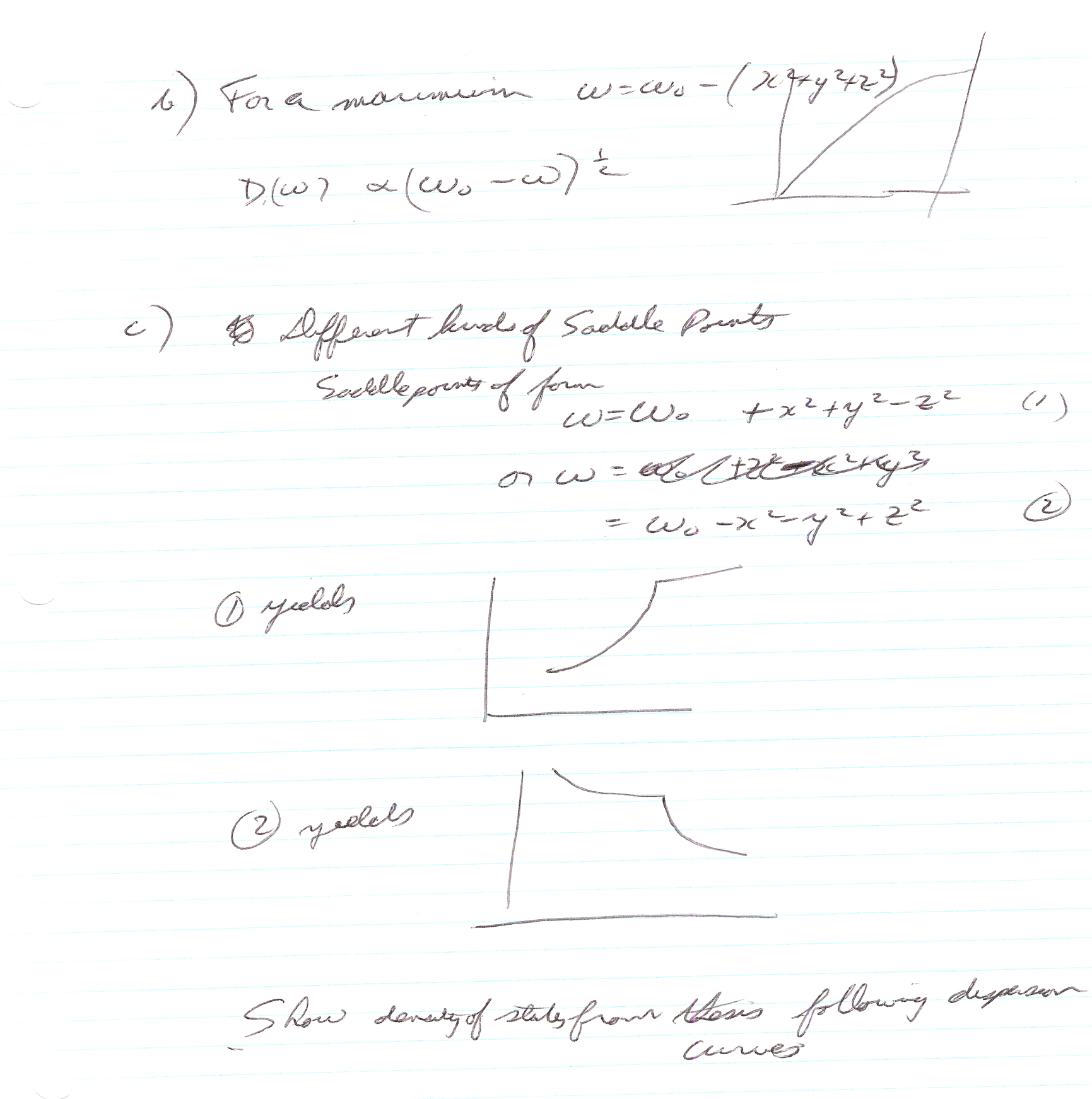 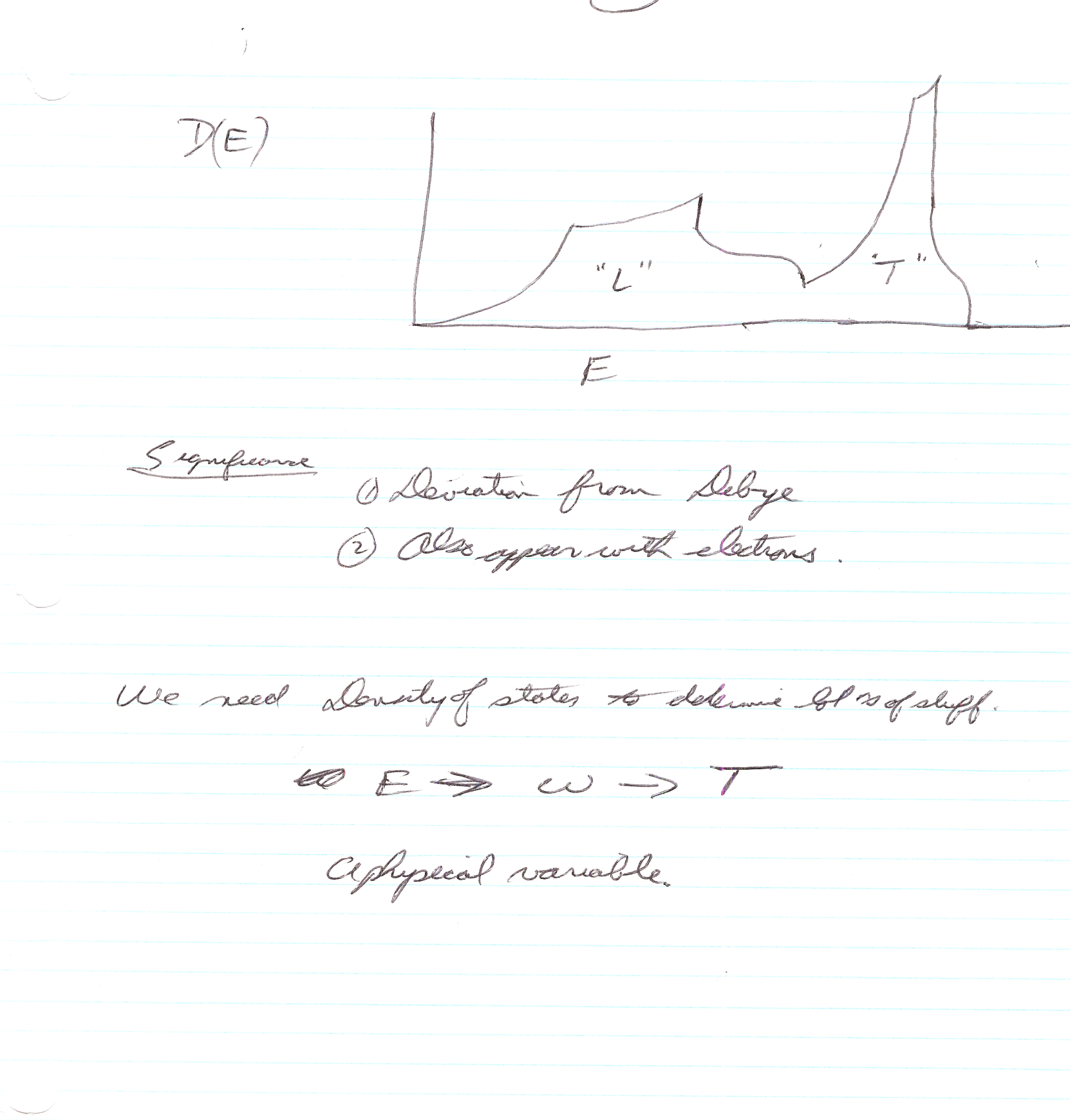 Longitudinal
Transverse